AAC範例
設計者：陳頤庭
高師大 聽語所
AAC 介面設計理念
個案為近乎無口語（只會說要、不要）
具有指向性及表徵性手勢
能理解基本的符號、圖片表徵能力（彩色圖）
能理解常見名詞、動詞、抽象概念
在生活經驗較足夠的部分能以一個圖片表徵不同概念 （例如：馬桶代表上廁所）
個案較難開啟話題、引起他人注意
設計理念
第一頁為日常生活中經常需要使用的句子（搭配語音，讓個案可以輕易引起他人注意）
先引起他人注意後，再進而選擇有何需求（第一頁選定後，會依照顏色跳到相對應顏色之頁面。如：第一頁點選紅色「我不舒服」會跳到相對應紅色第九頁可選出不舒服的部位及程度）
每頁右下角均有yes和no選項，是為了要讓他人再次確認個案的答案（個案選定之後，他人問個案你是要選這一個嗎？可以讓個案選yes和no）
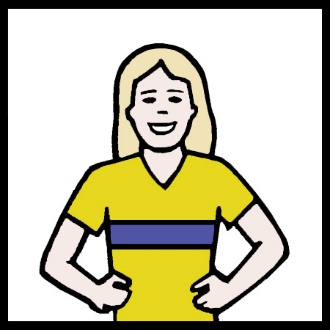 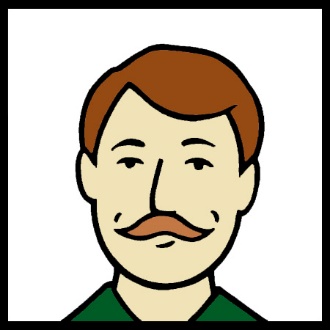 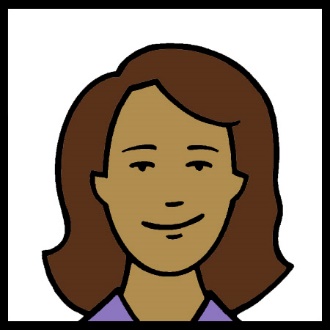 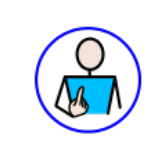 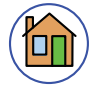 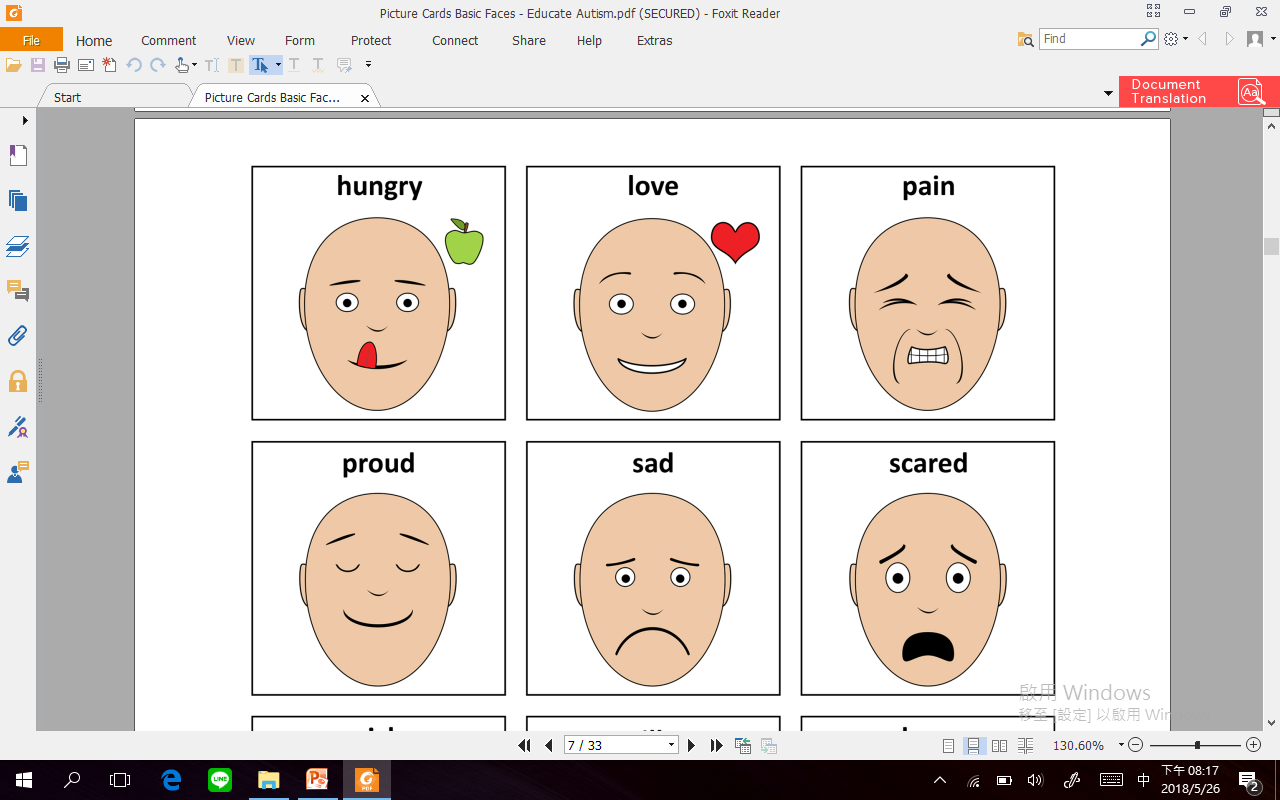 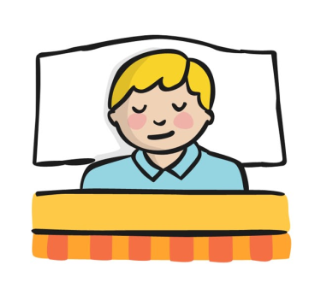 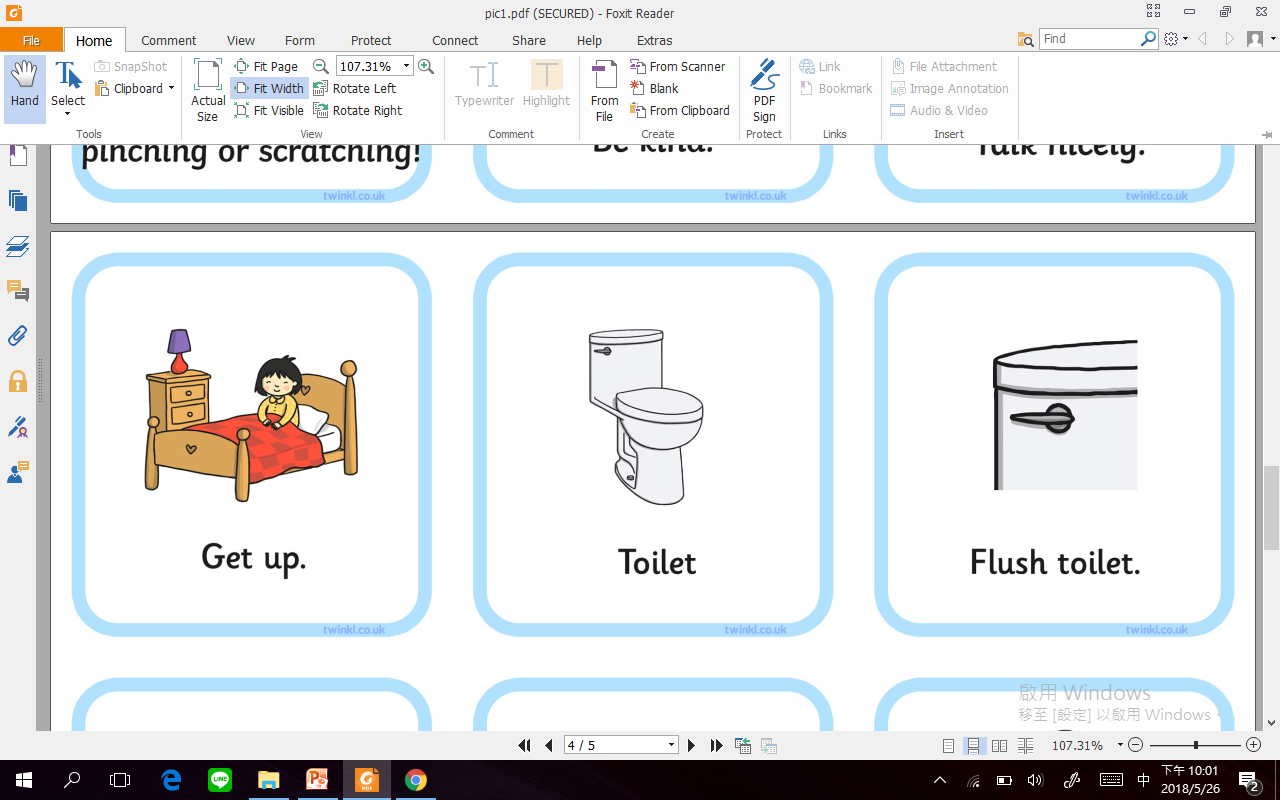 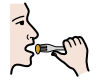 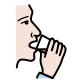 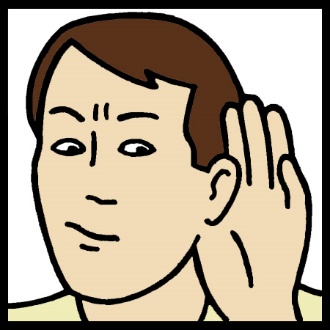 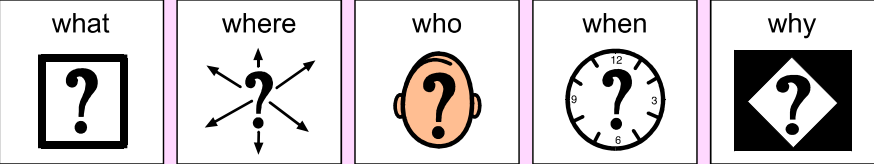 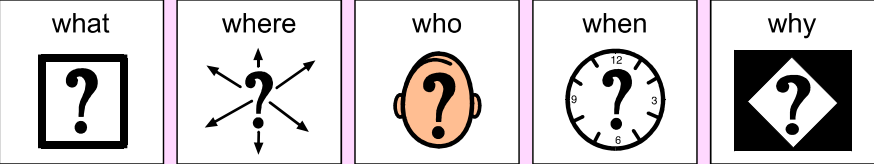 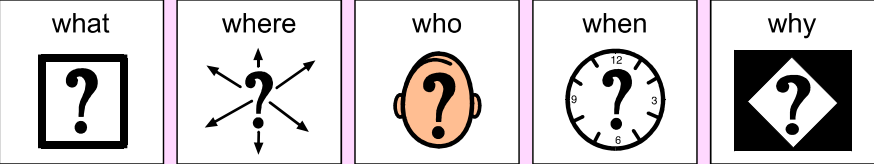 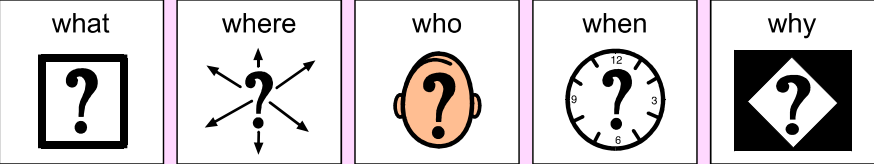 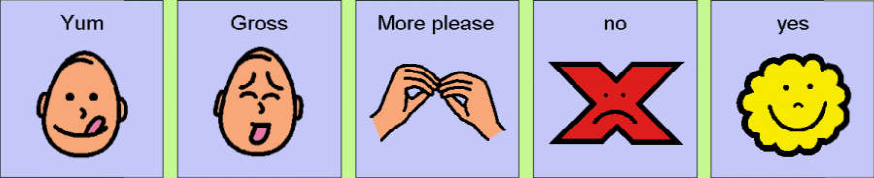 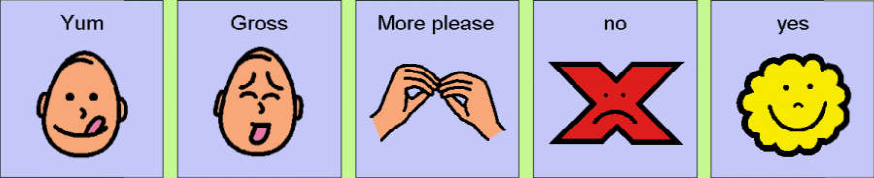 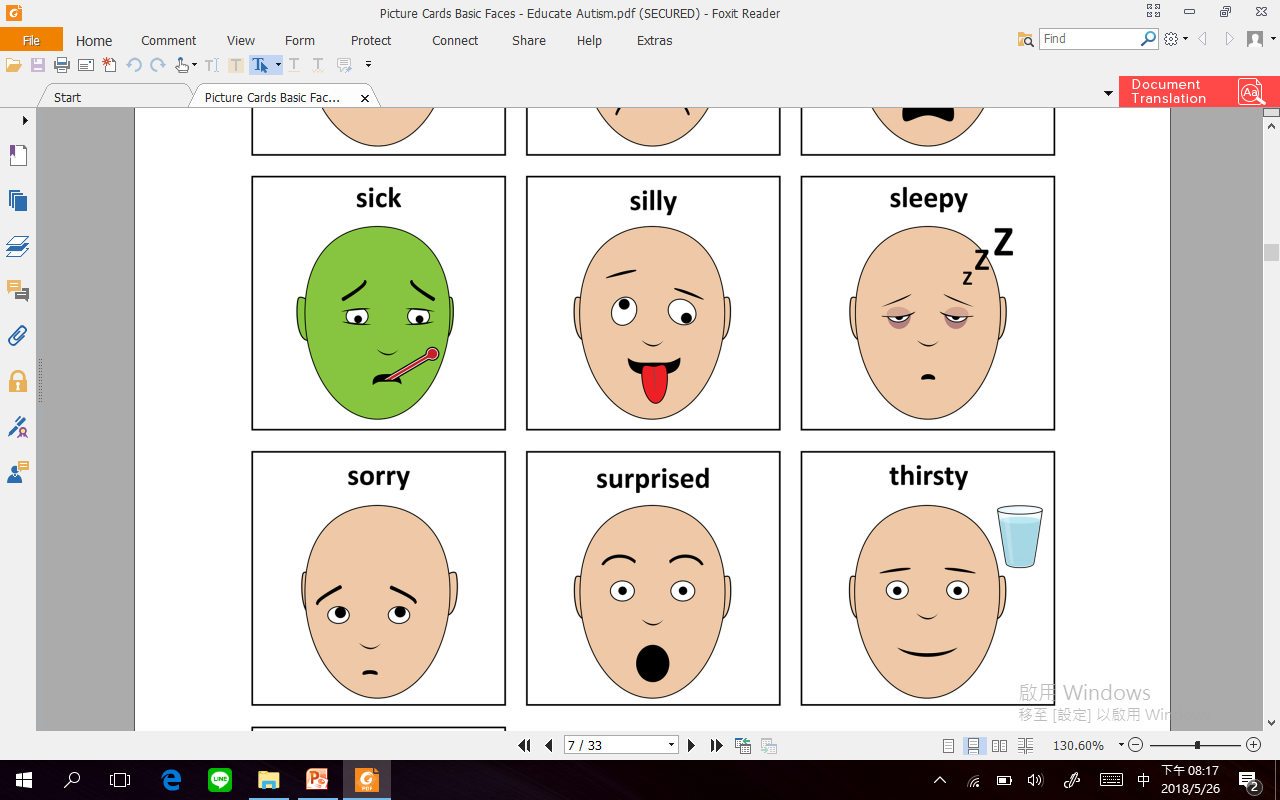 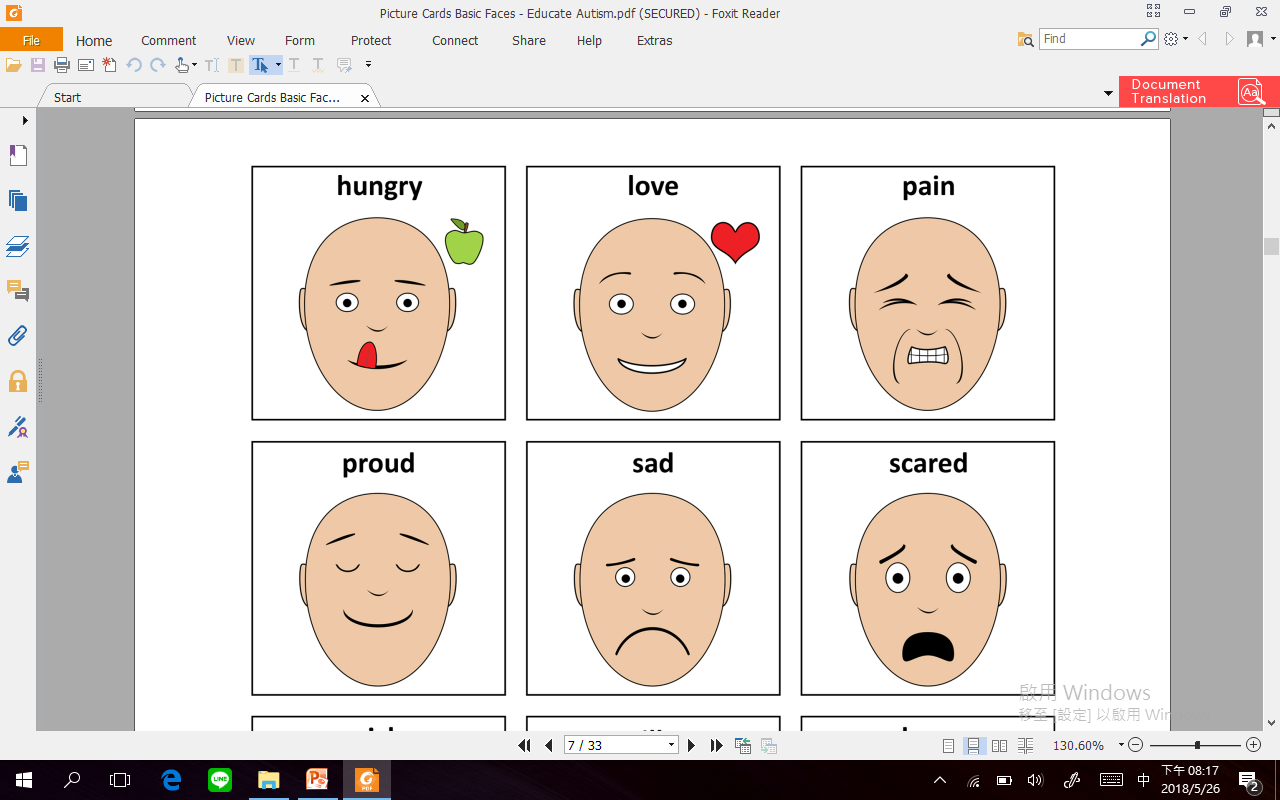 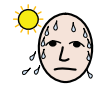 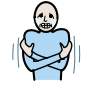 [Speaker Notes: 主要面板與人物]
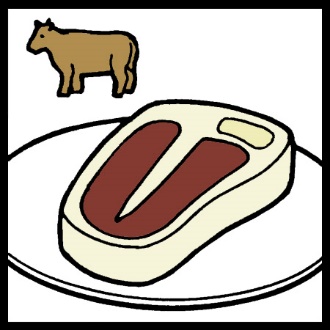 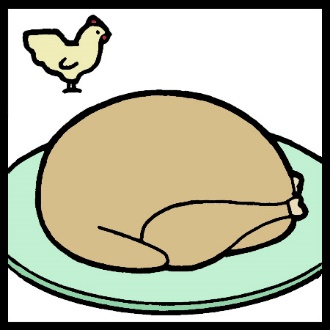 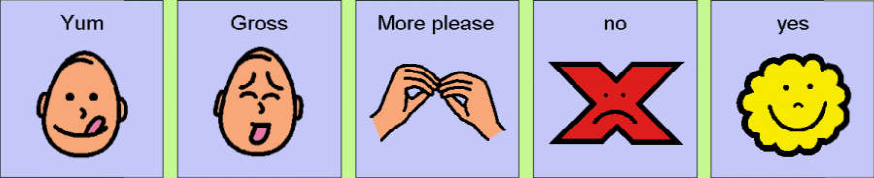 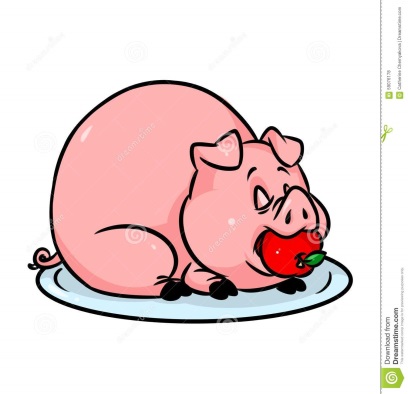 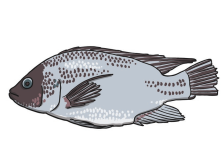 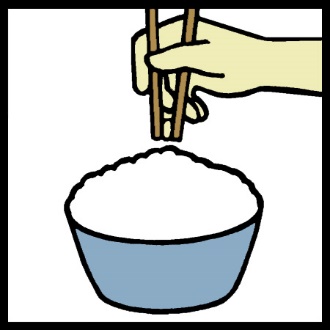 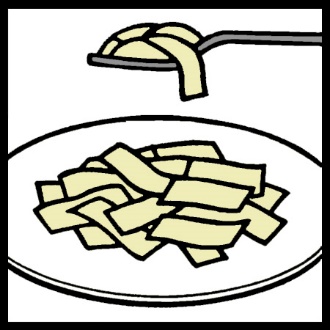 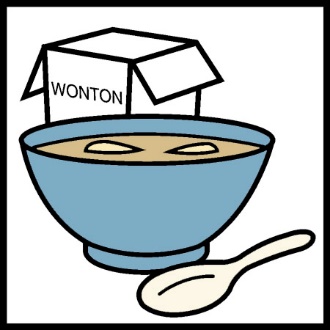 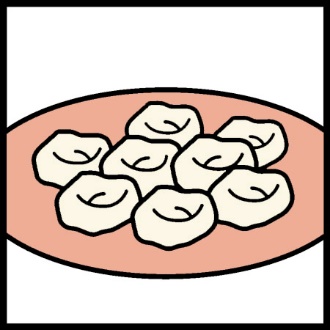 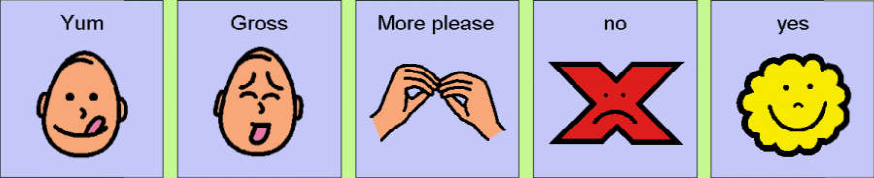 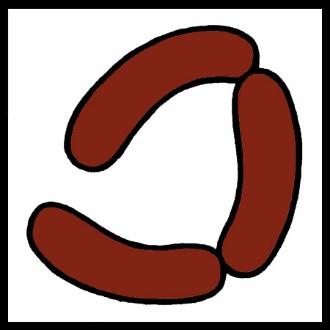 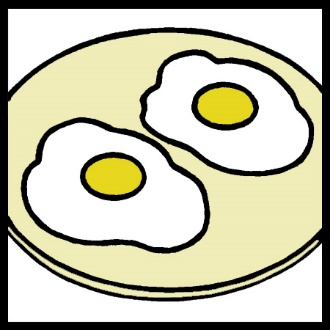 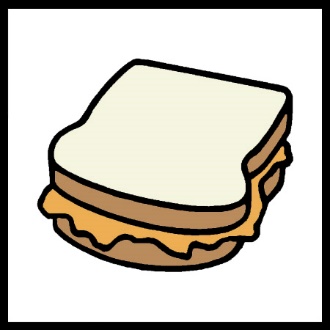 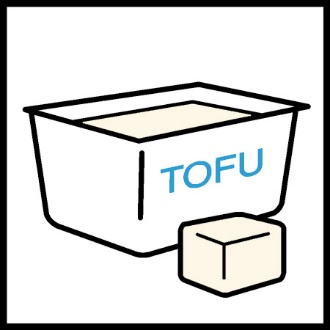 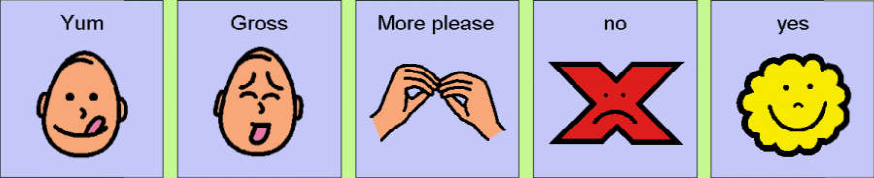 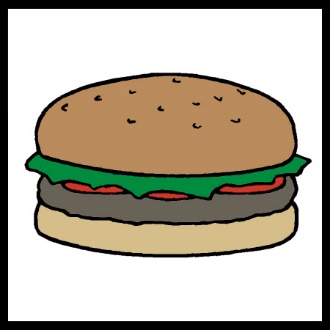 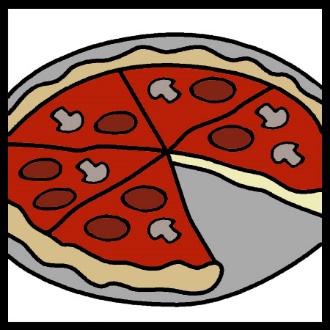 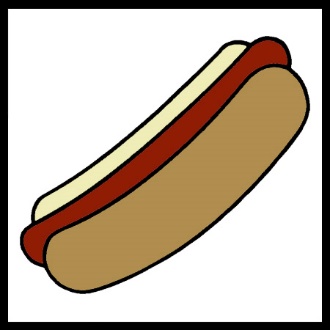 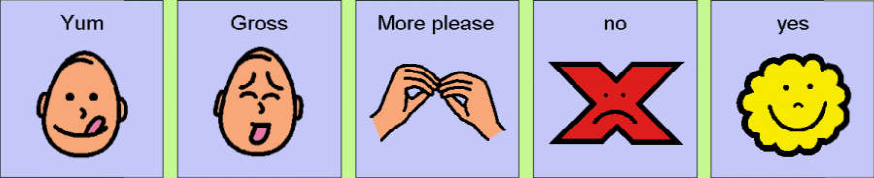 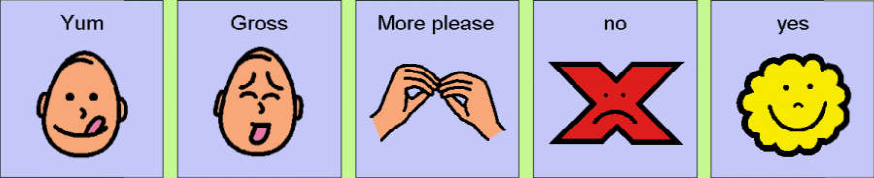 [Speaker Notes: 主食配菜]
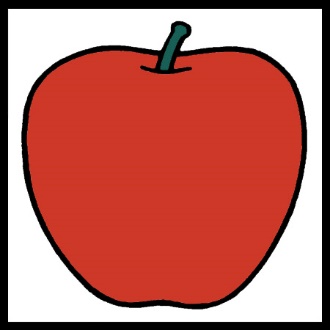 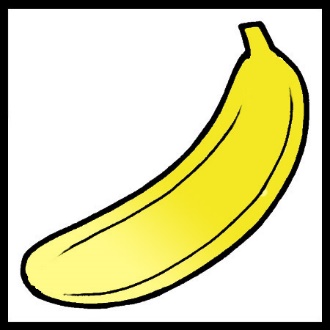 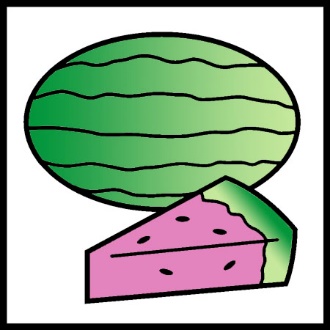 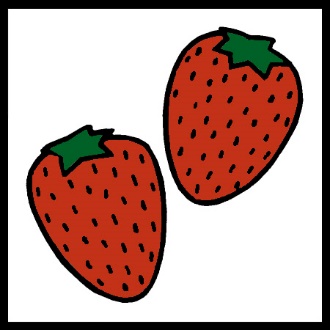 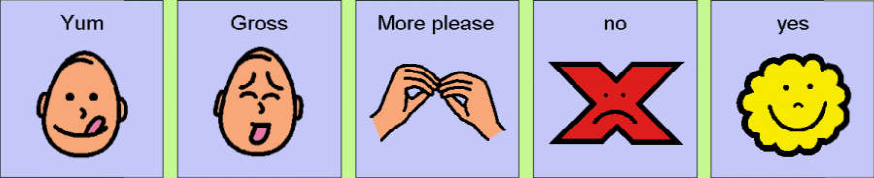 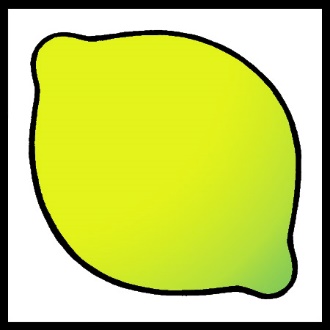 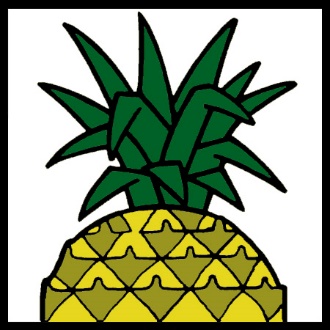 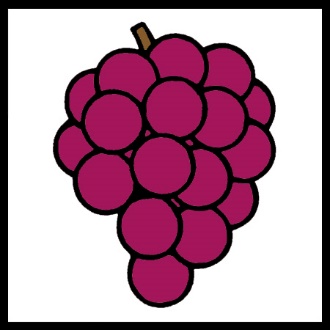 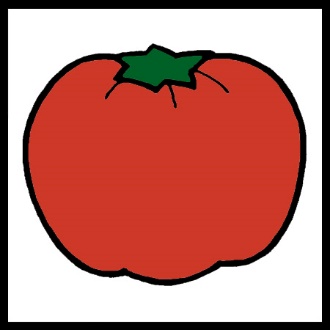 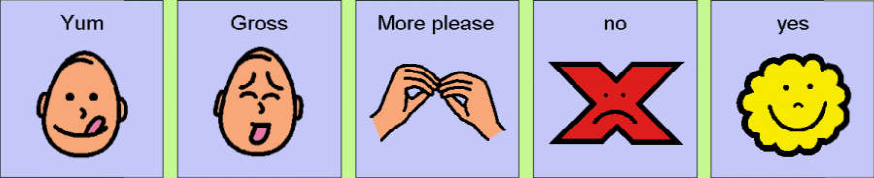 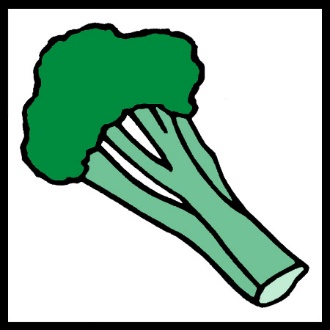 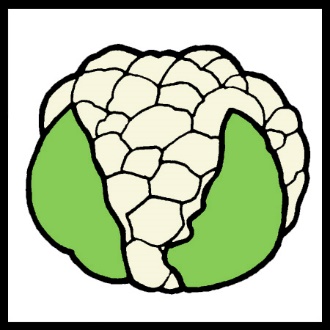 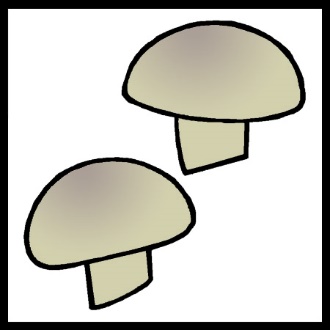 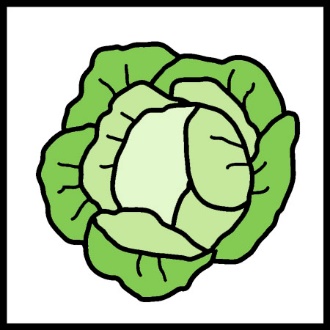 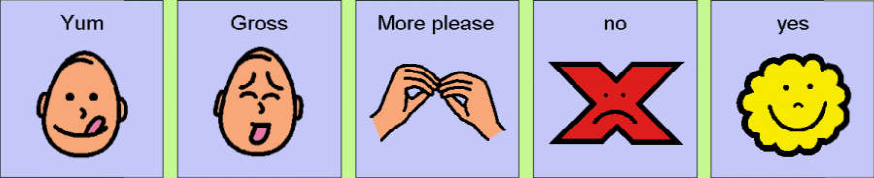 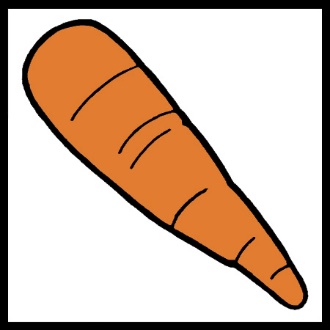 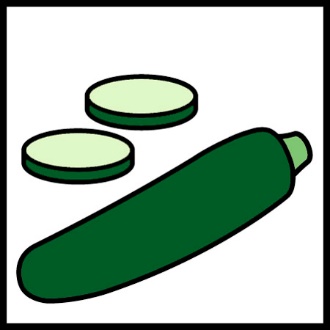 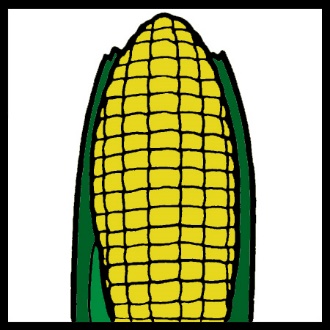 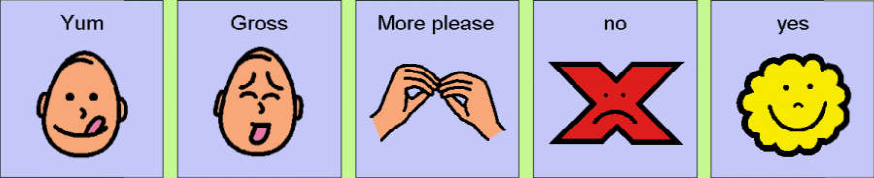 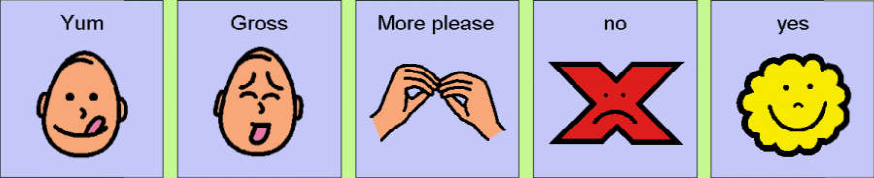 [Speaker Notes: 蔬菜水果]
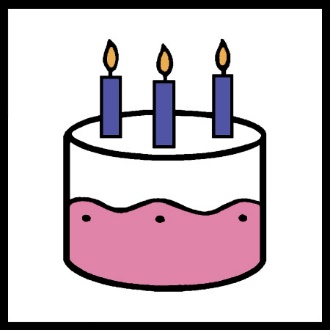 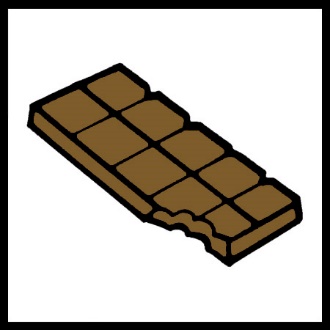 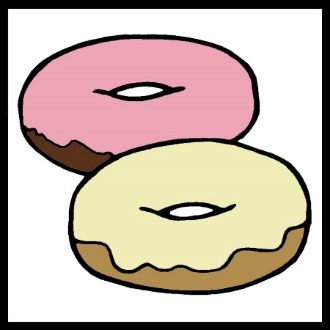 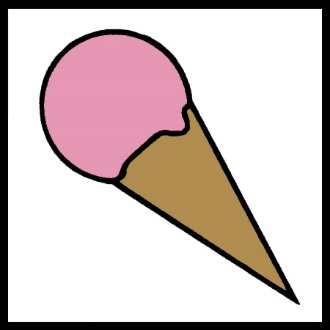 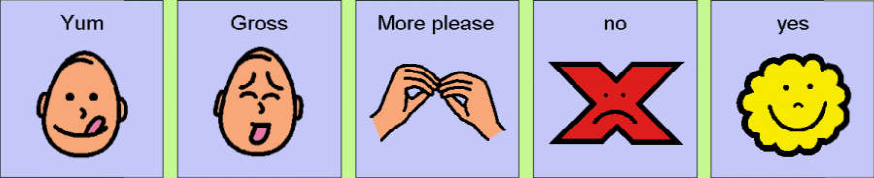 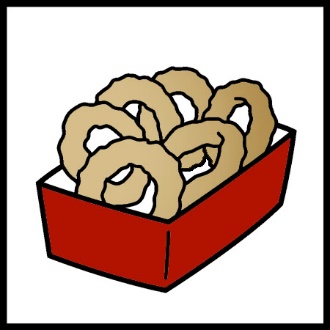 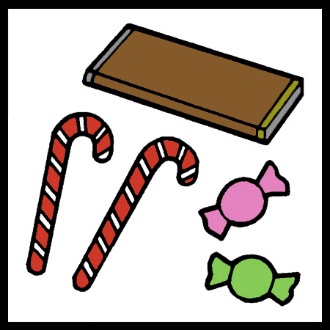 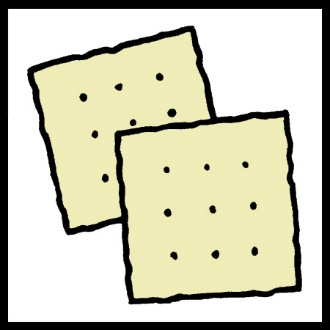 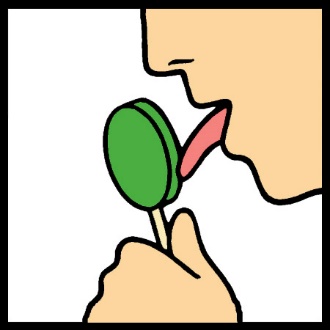 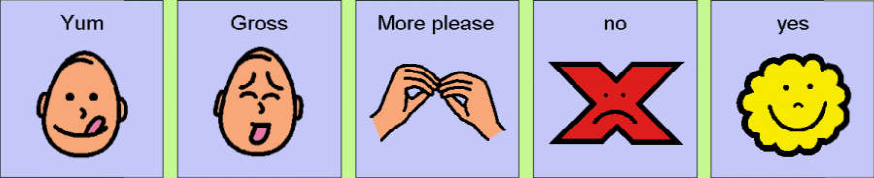 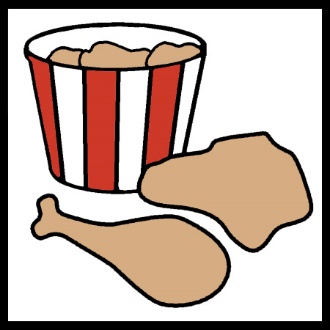 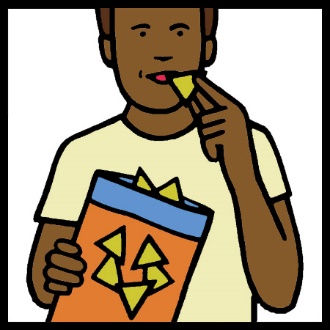 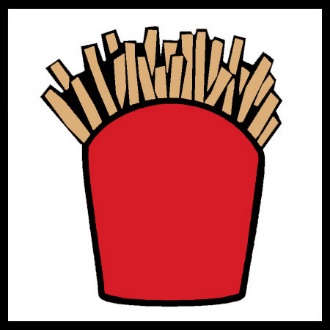 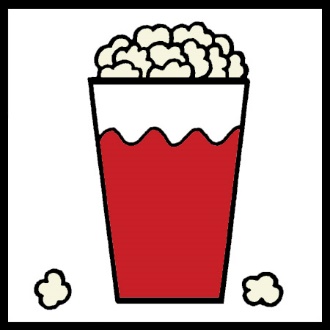 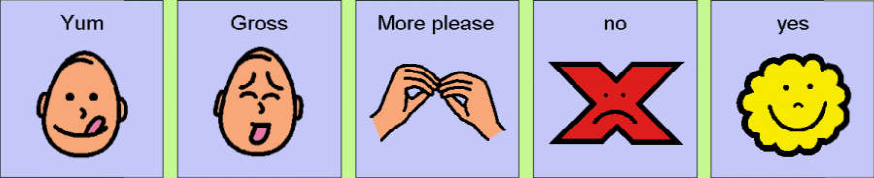 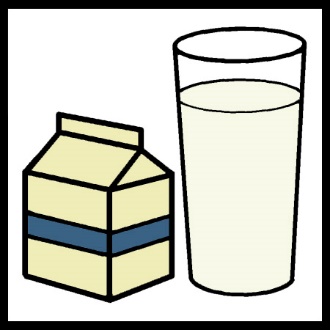 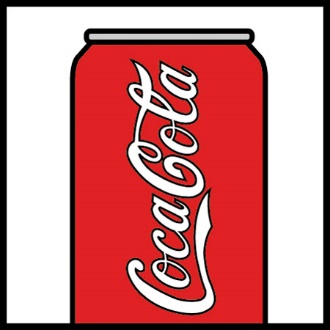 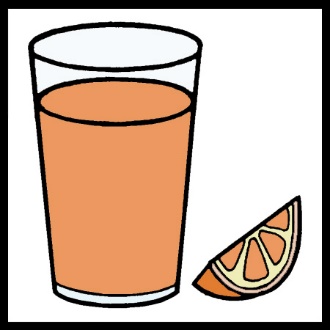 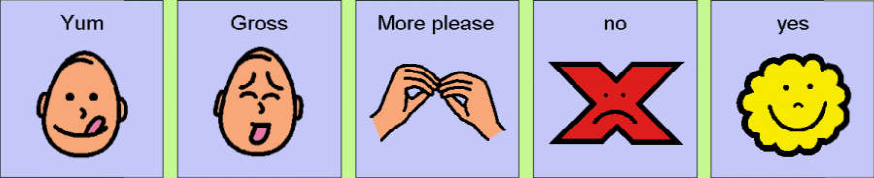 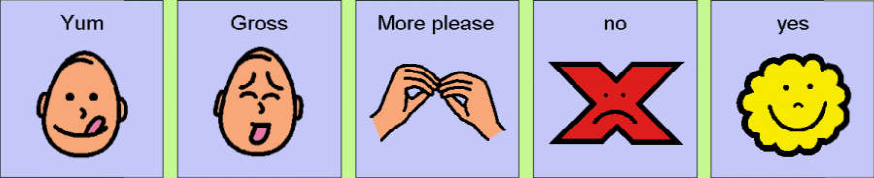 [Speaker Notes: 點心零食]
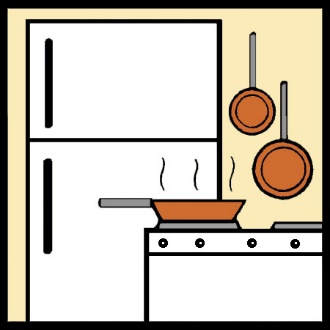 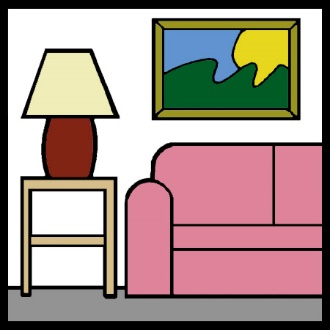 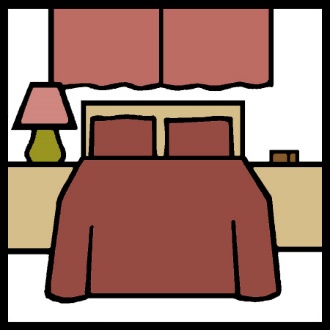 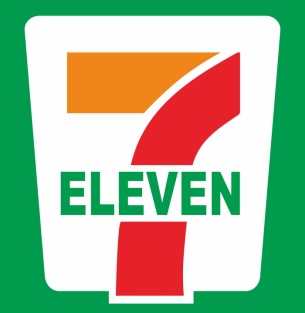 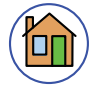 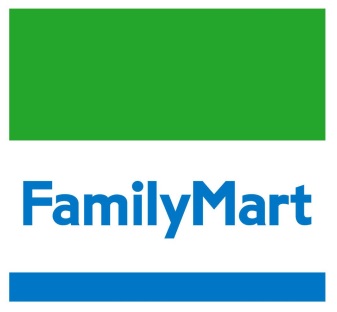 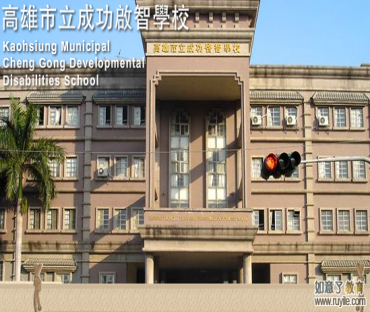 導師 ：
電話：0
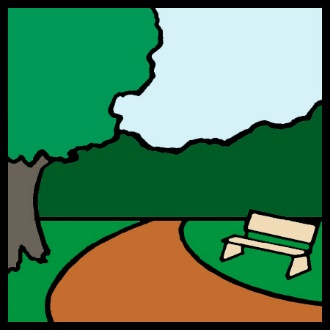 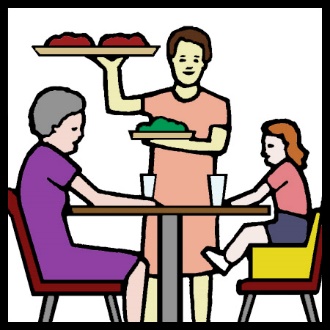 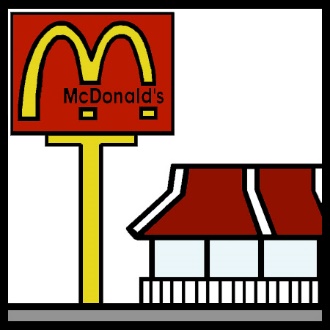 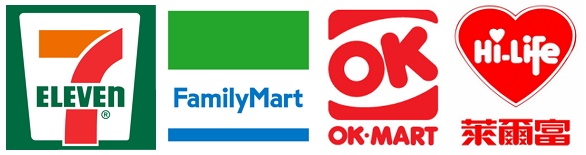 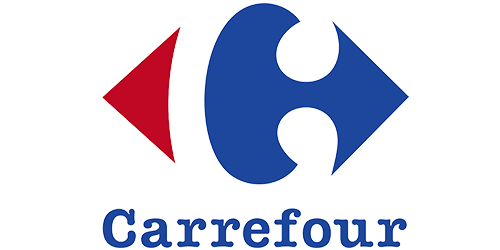 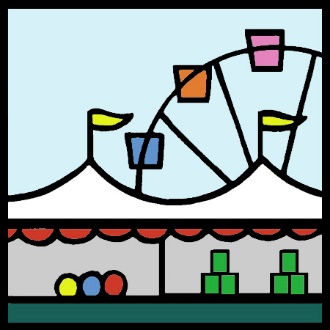 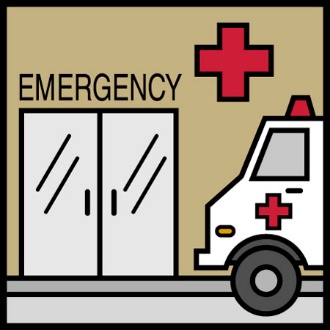 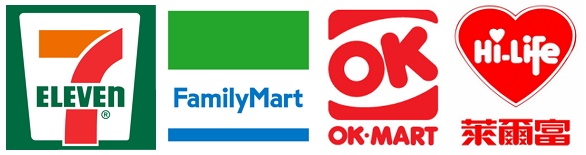 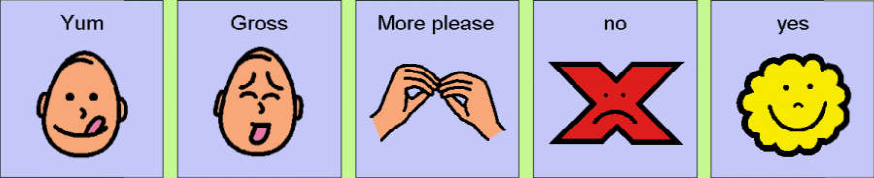 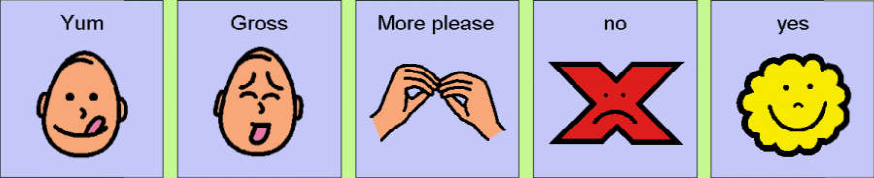 [Speaker Notes: 什麼時候]
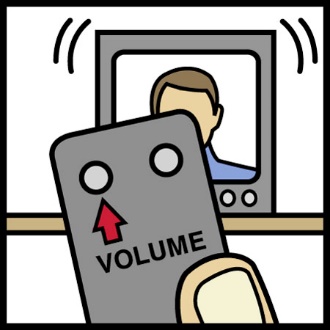 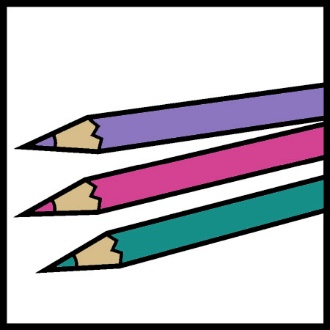 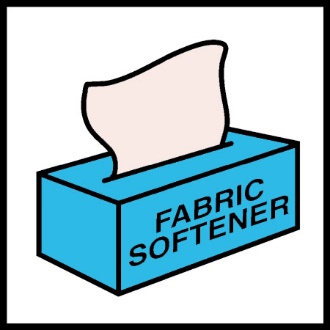 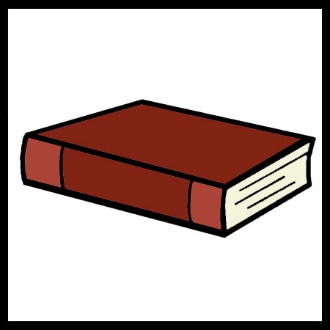 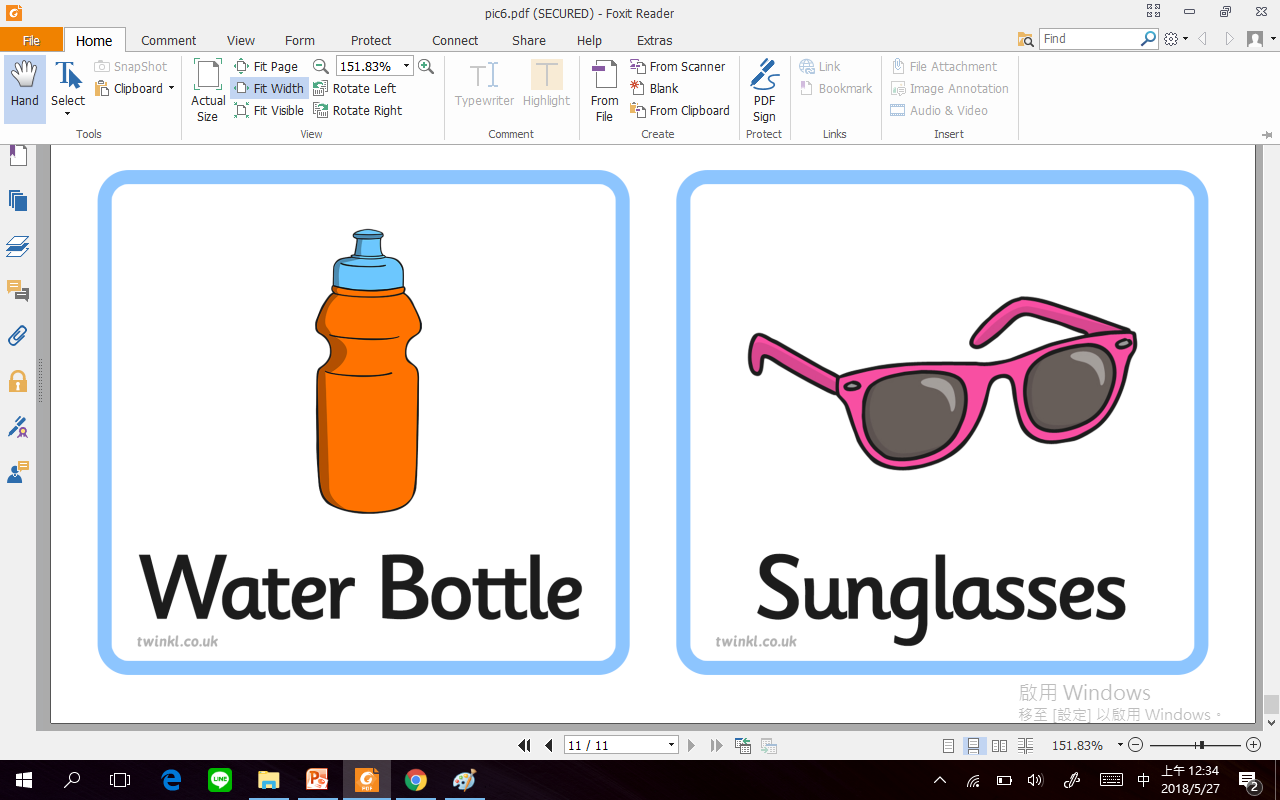 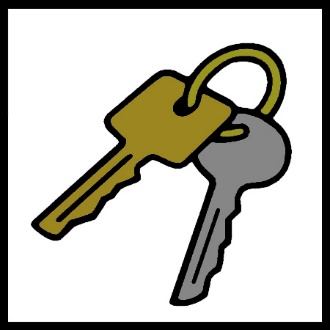 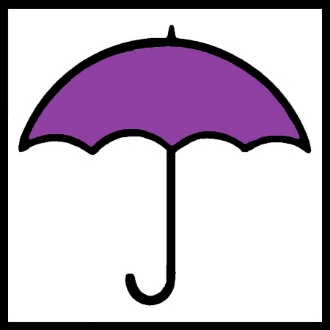 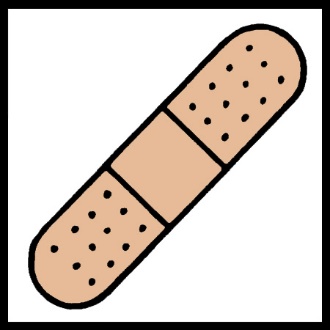 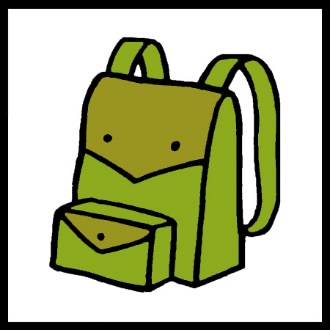 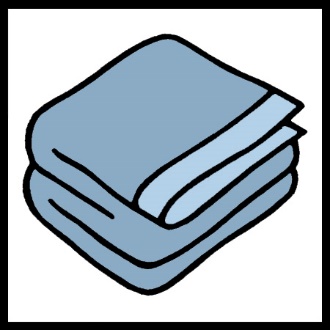 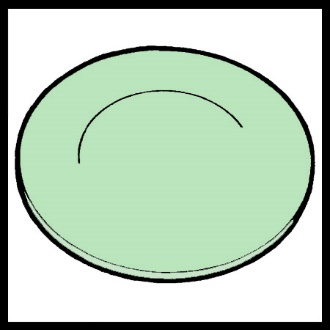 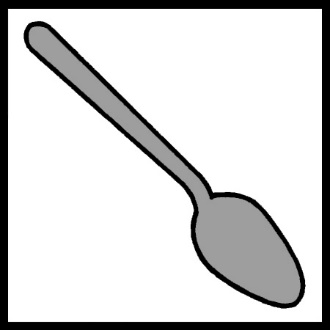 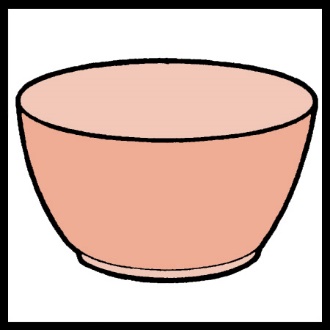 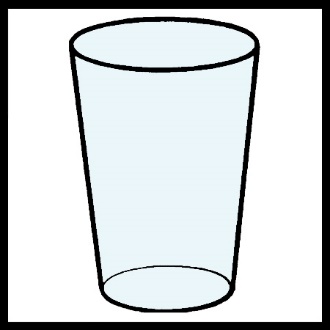 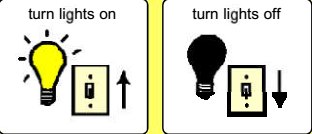 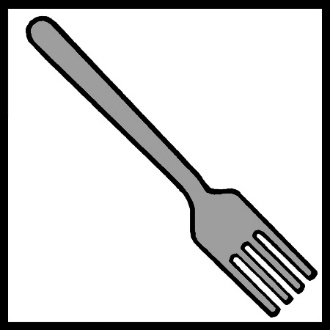 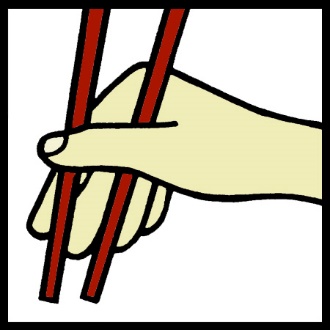 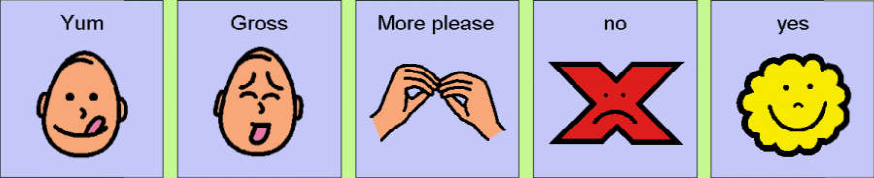 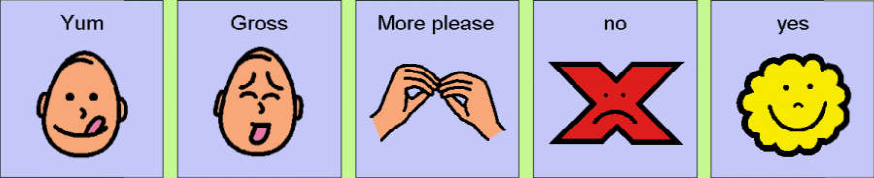 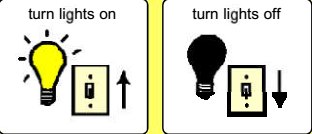 [Speaker Notes: 誰 什麼]
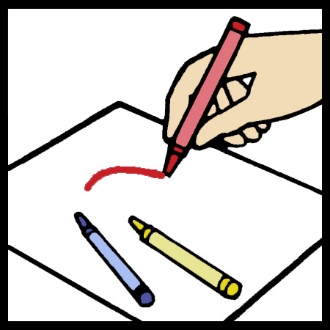 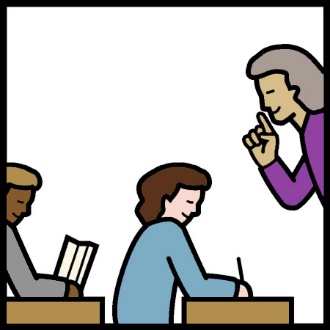 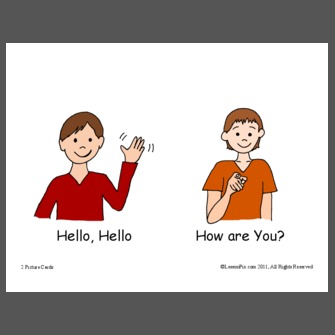 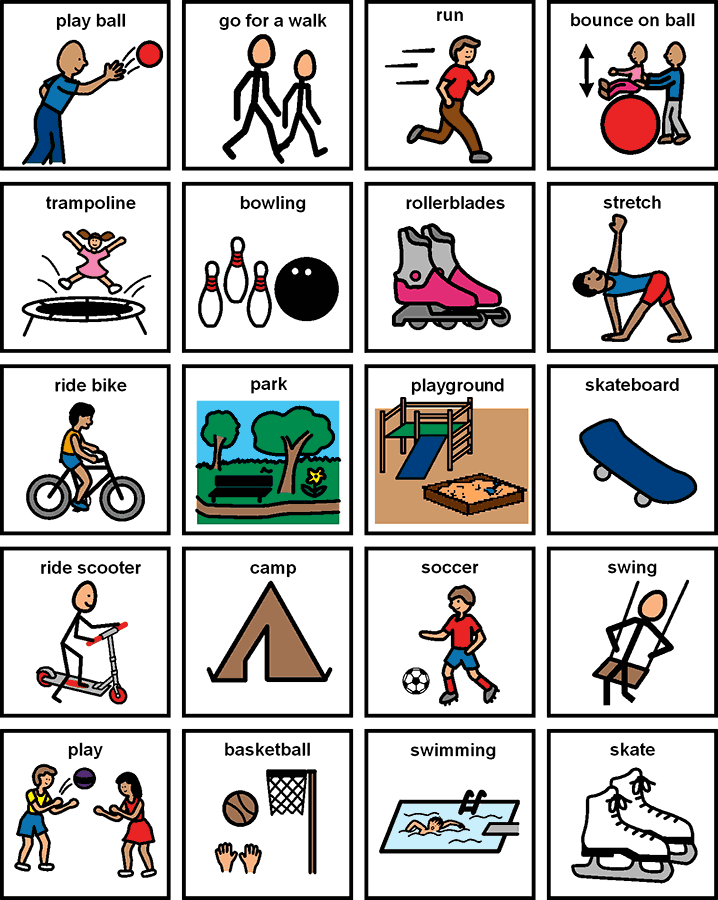 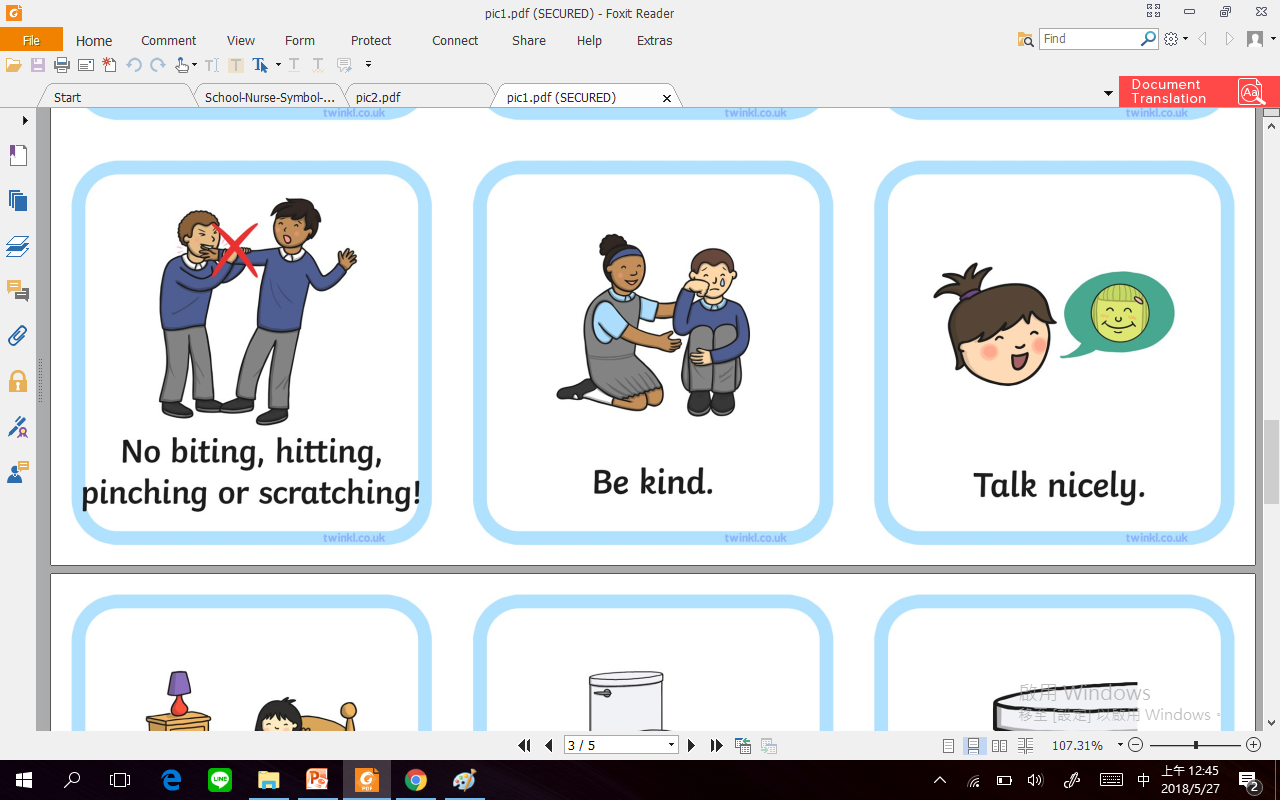 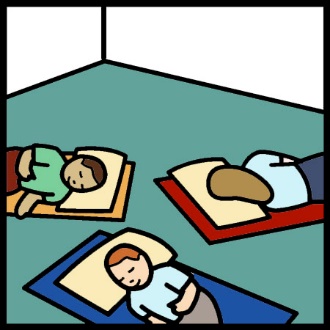 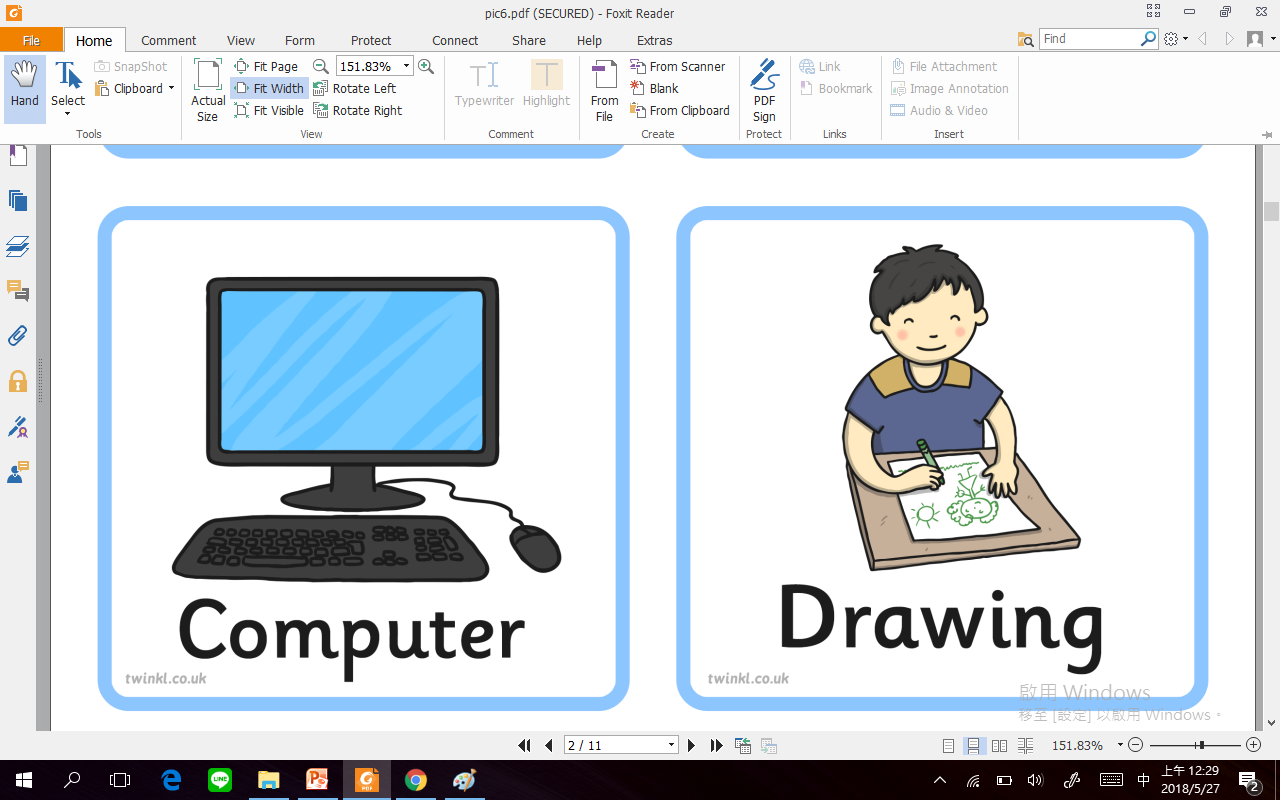 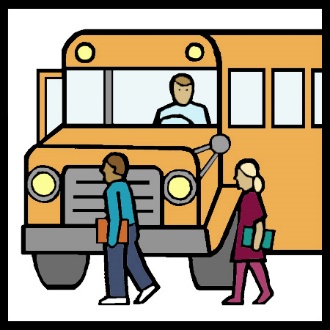 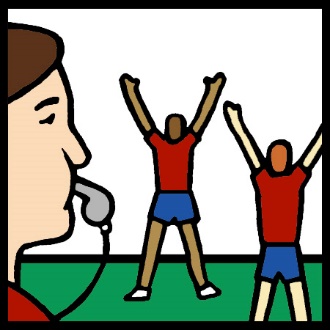 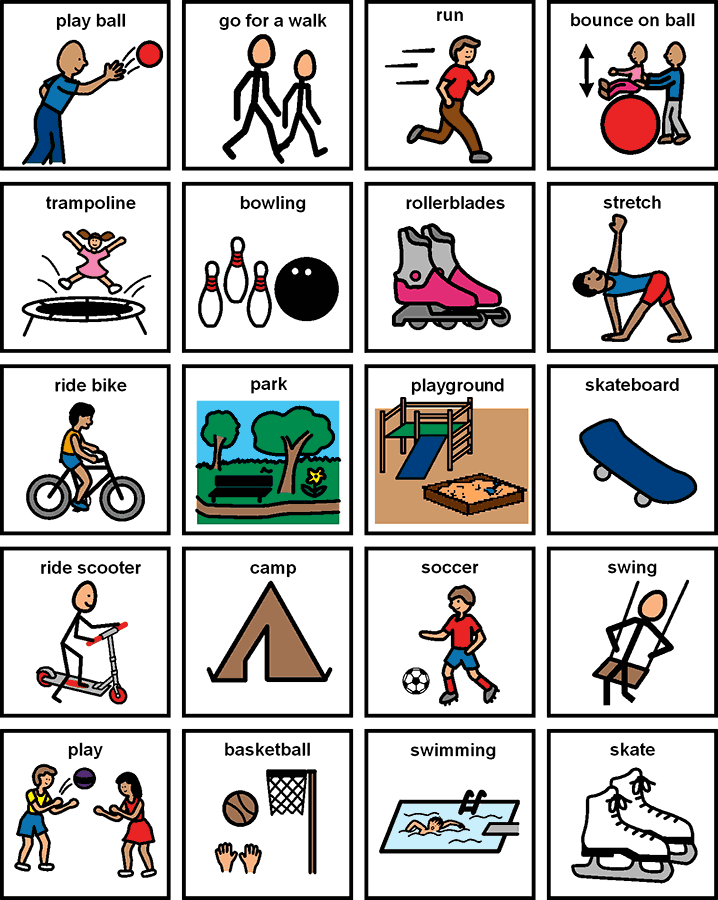 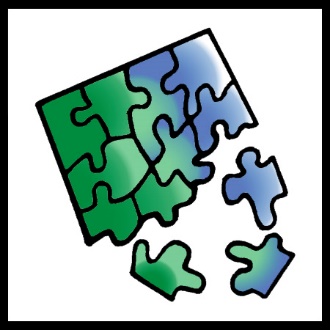 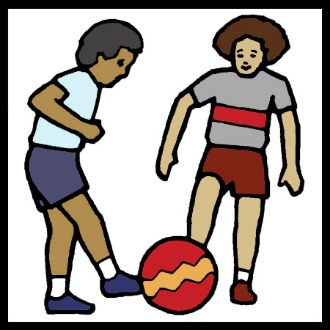 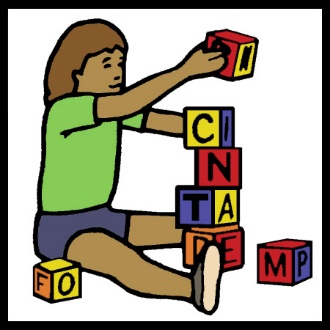 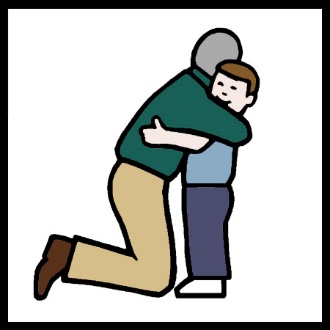 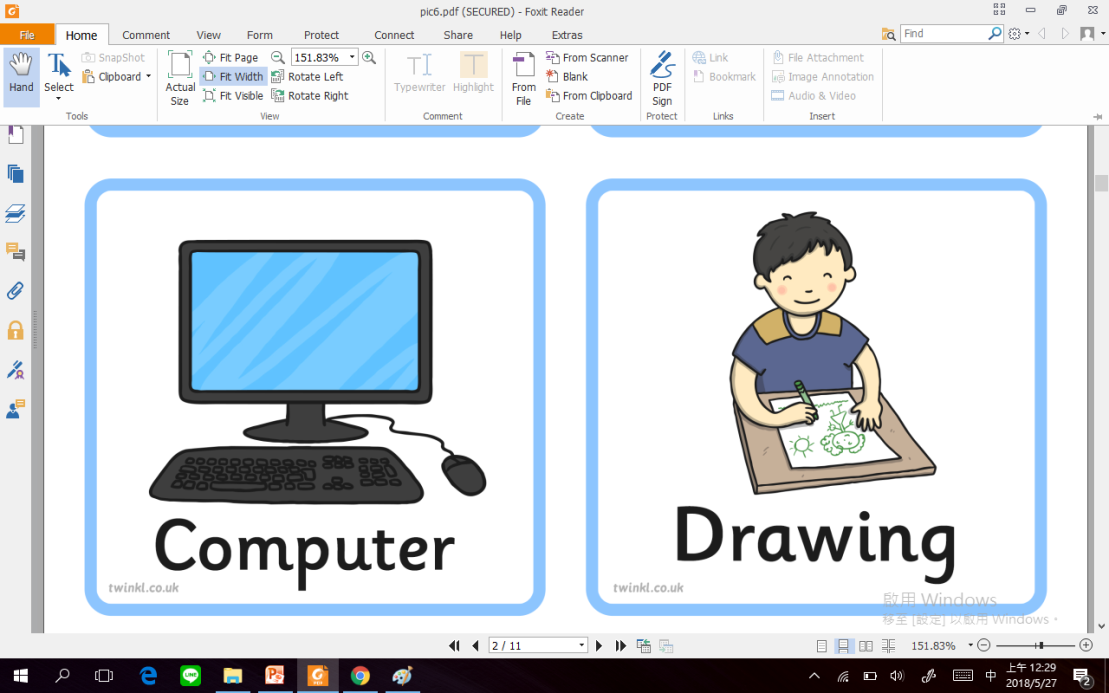 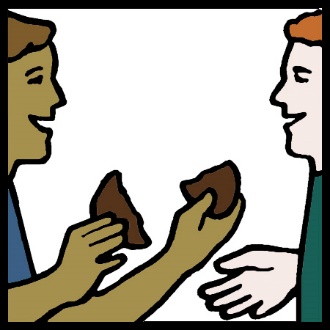 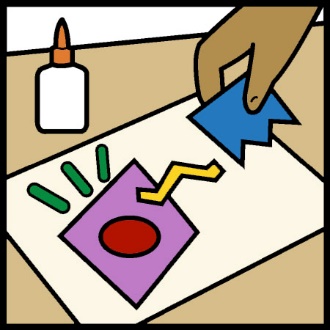 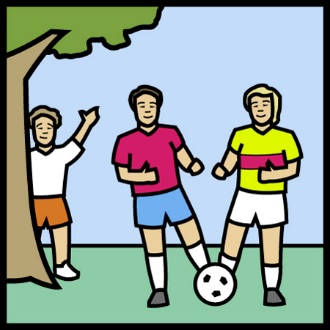 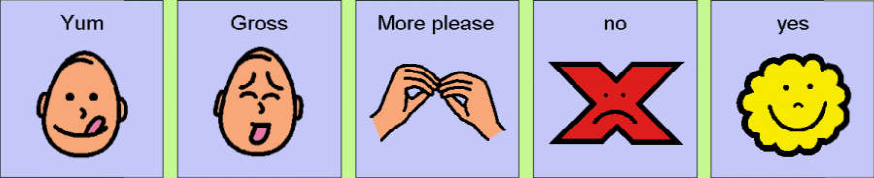 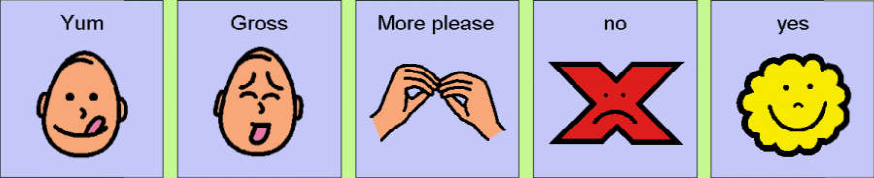 [Speaker Notes: 學校]
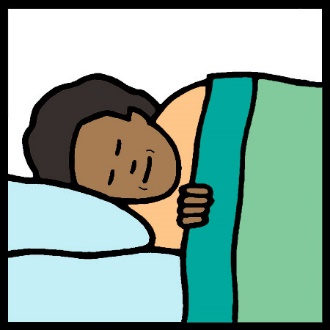 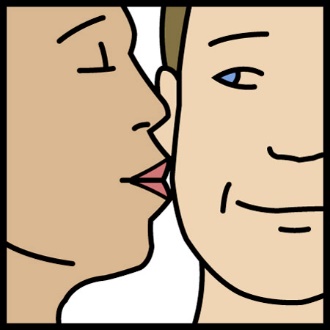 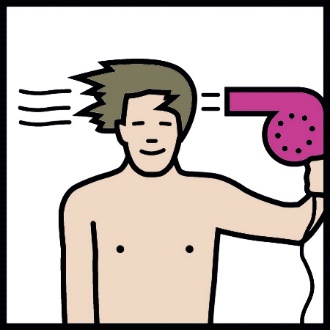 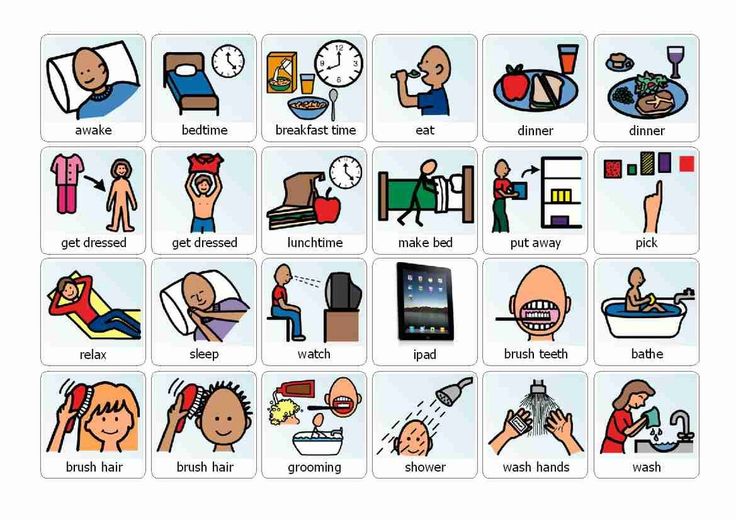 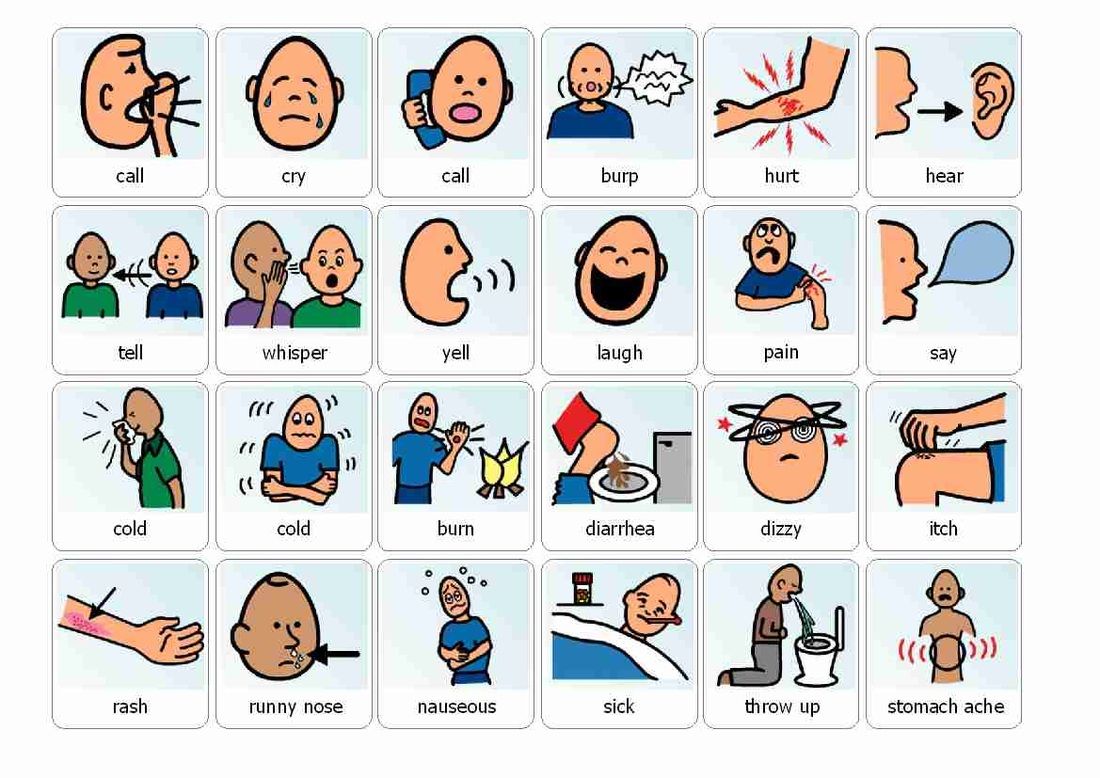 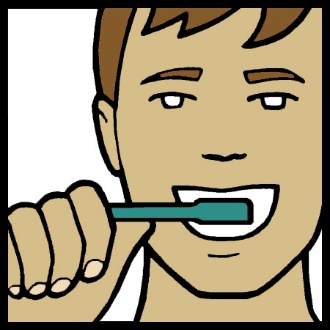 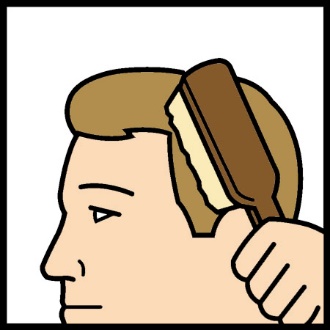 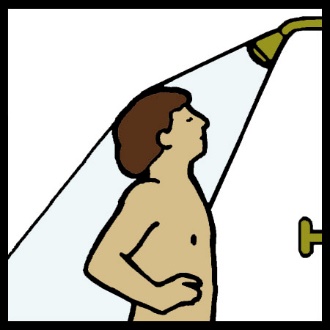 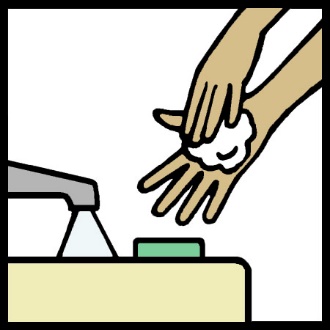 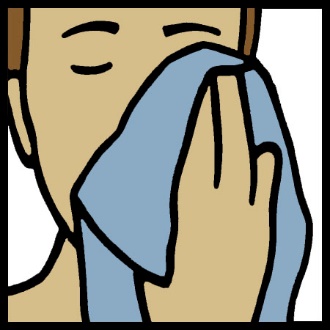 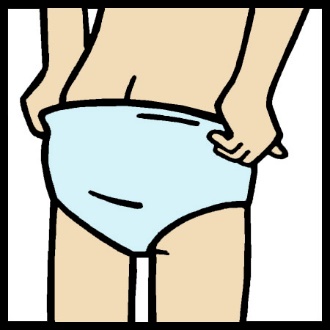 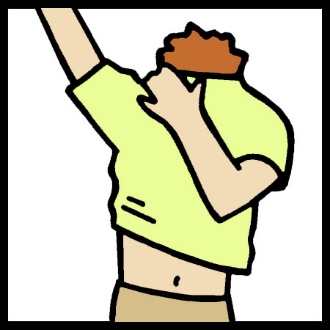 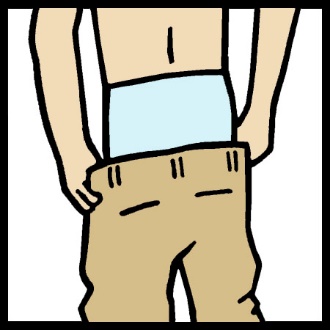 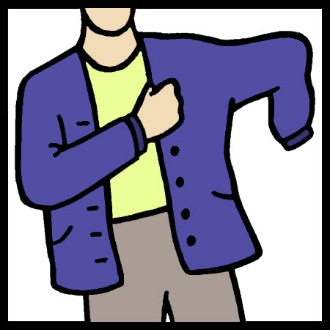 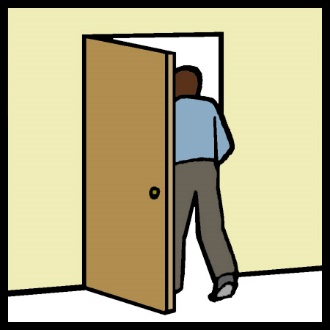 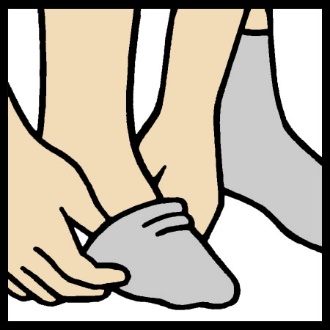 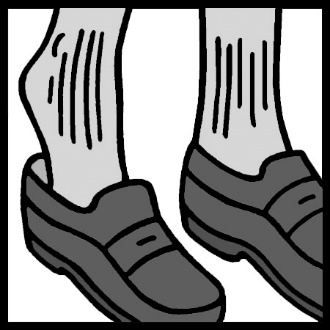 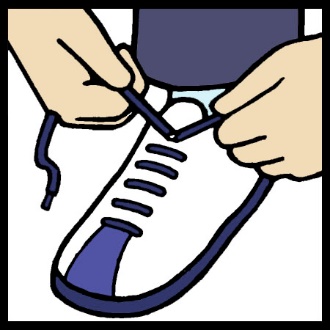 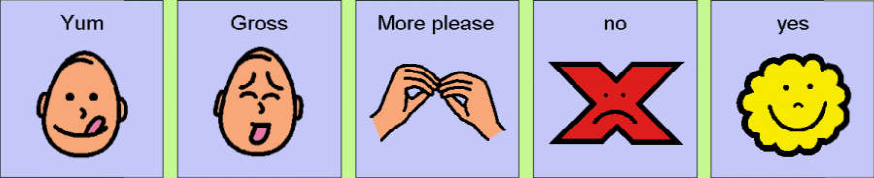 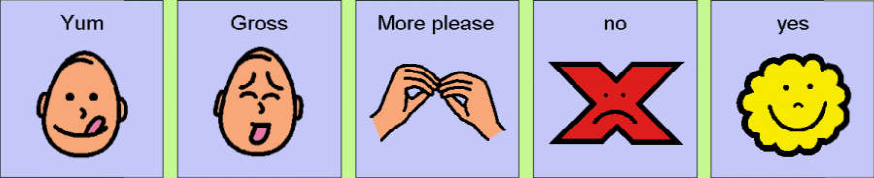 [Speaker Notes: 學校]
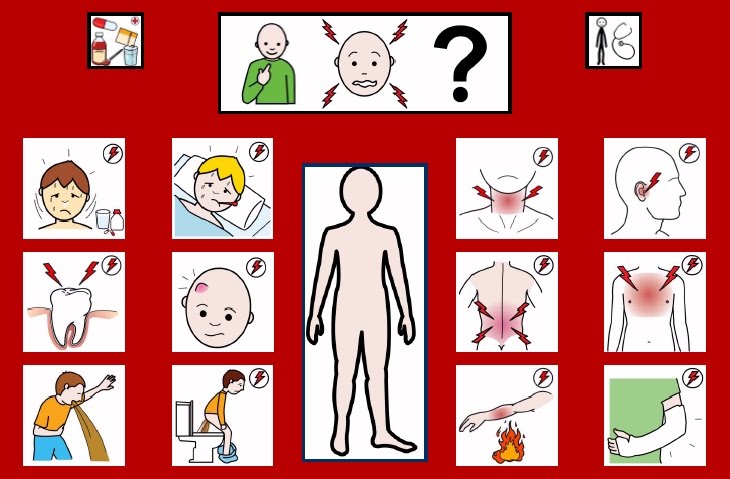 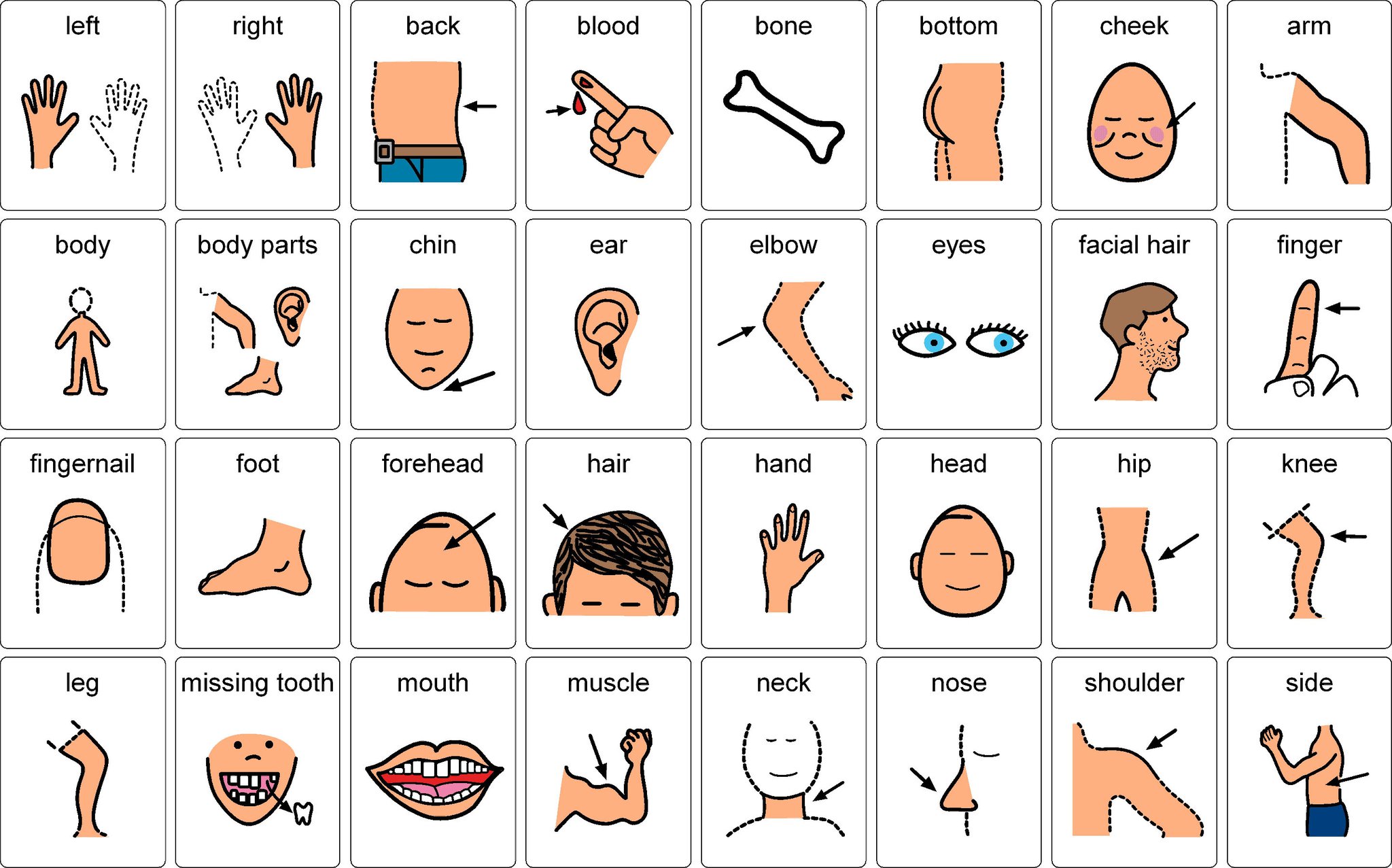 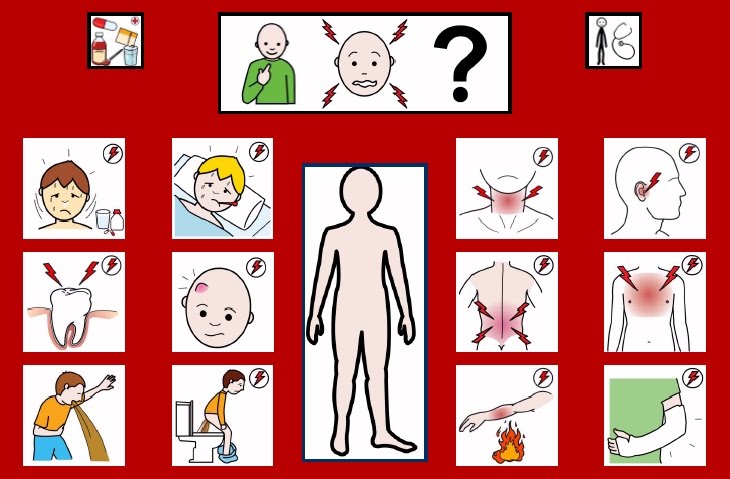 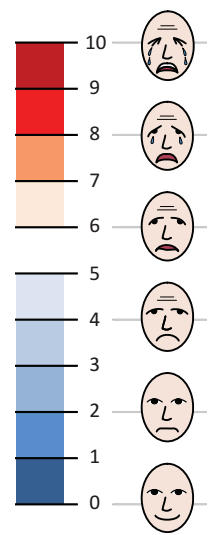 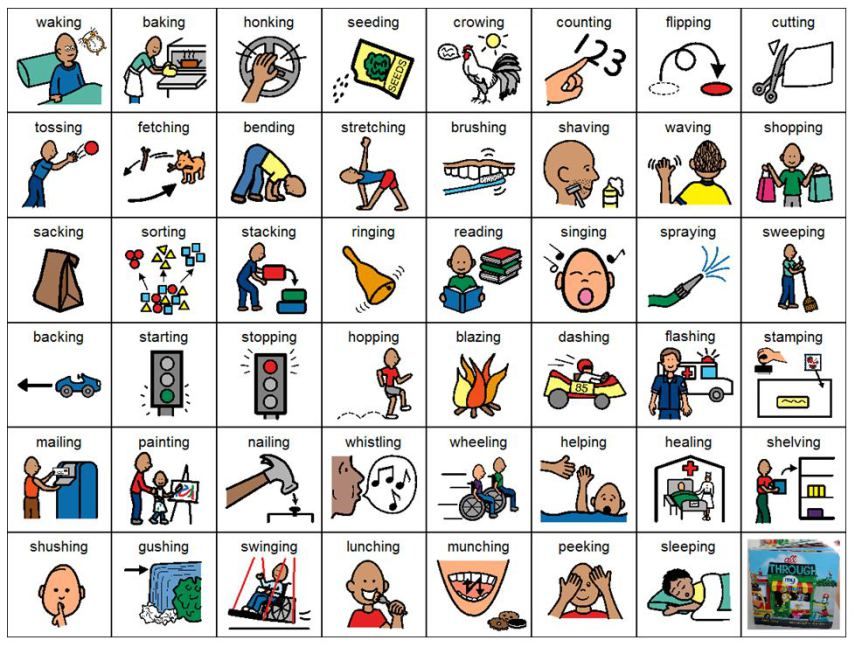 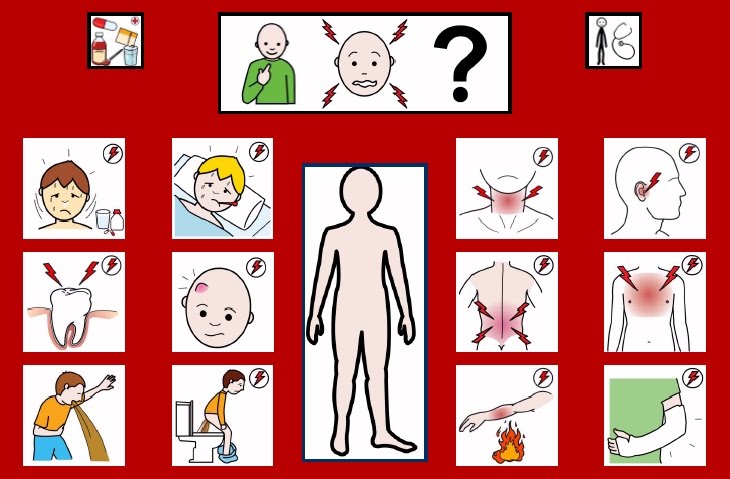 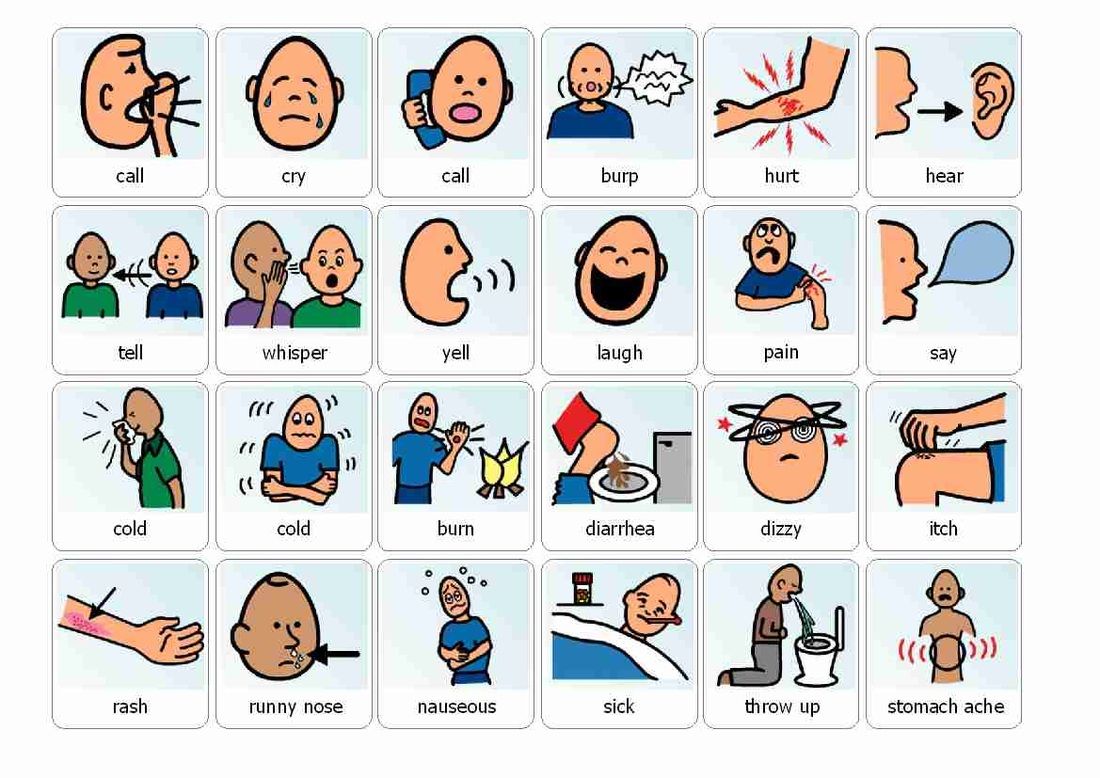 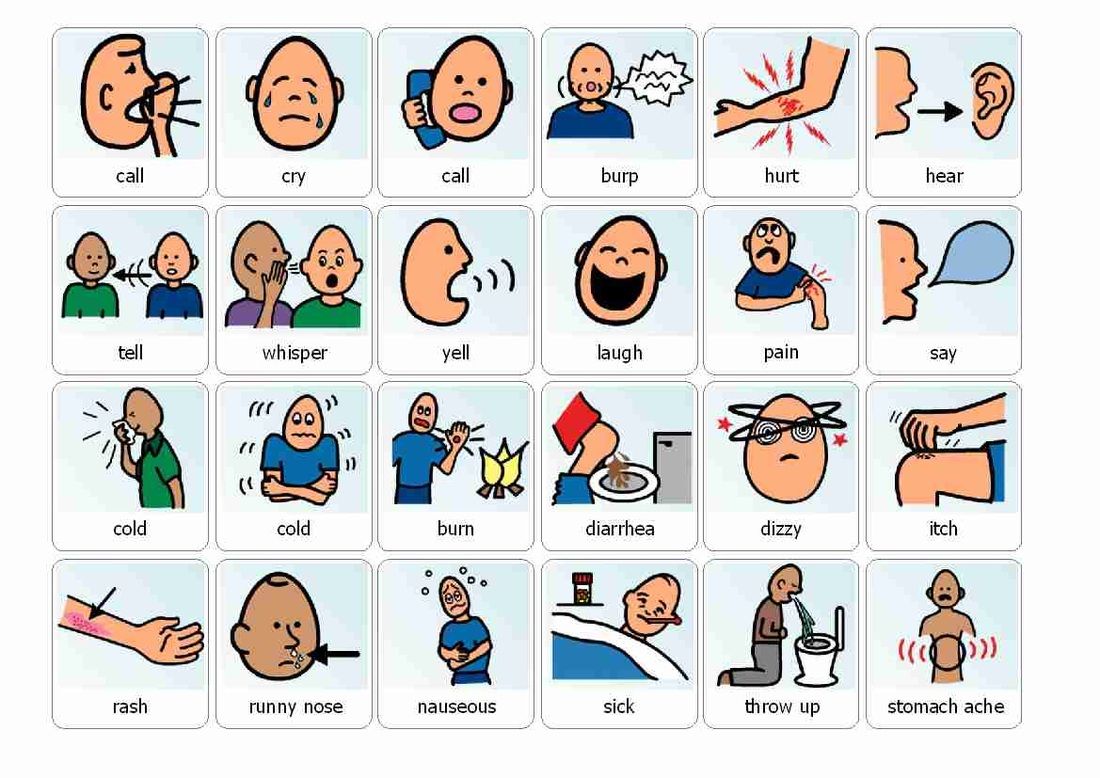 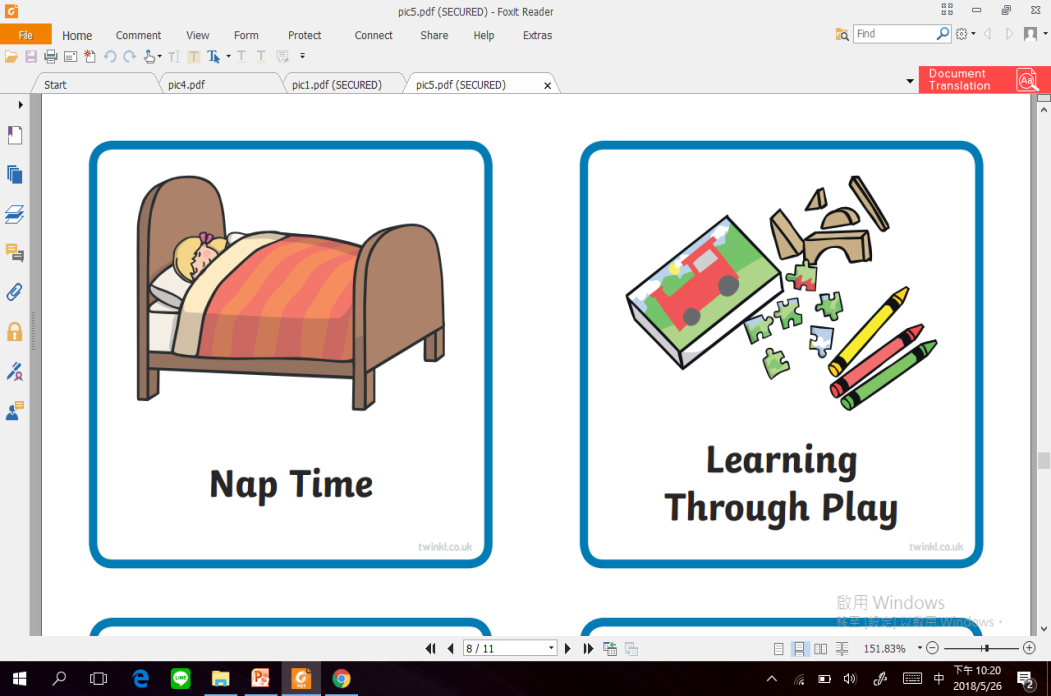 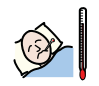 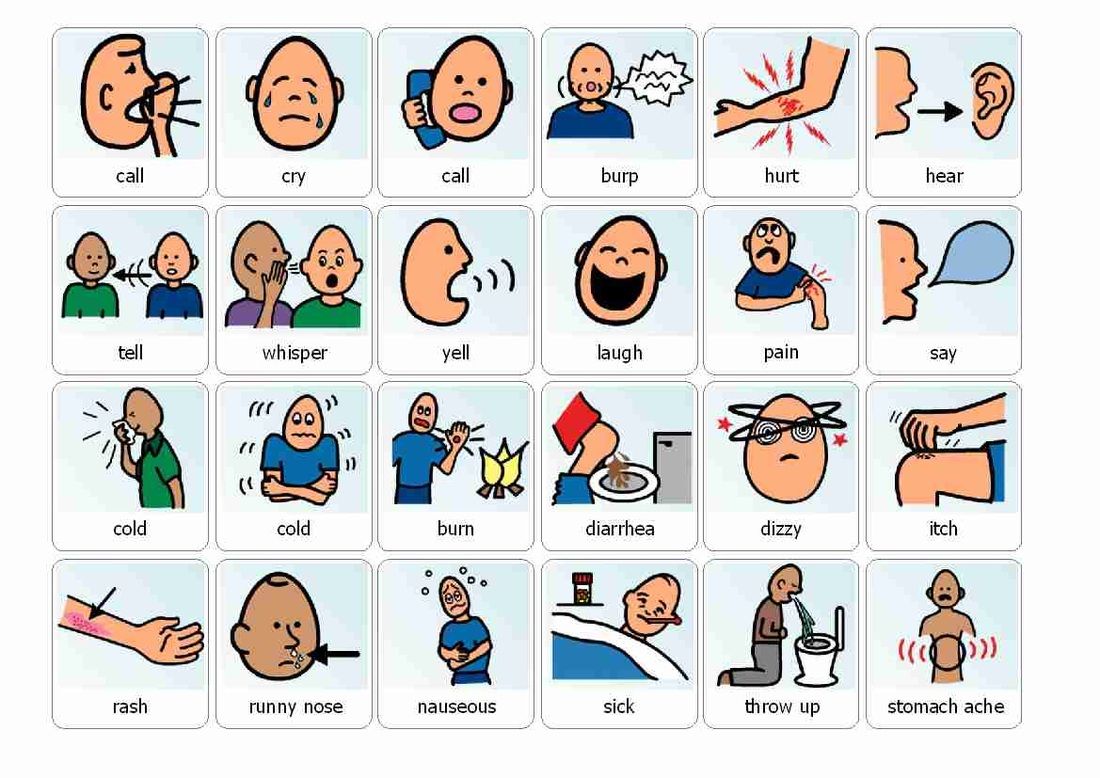 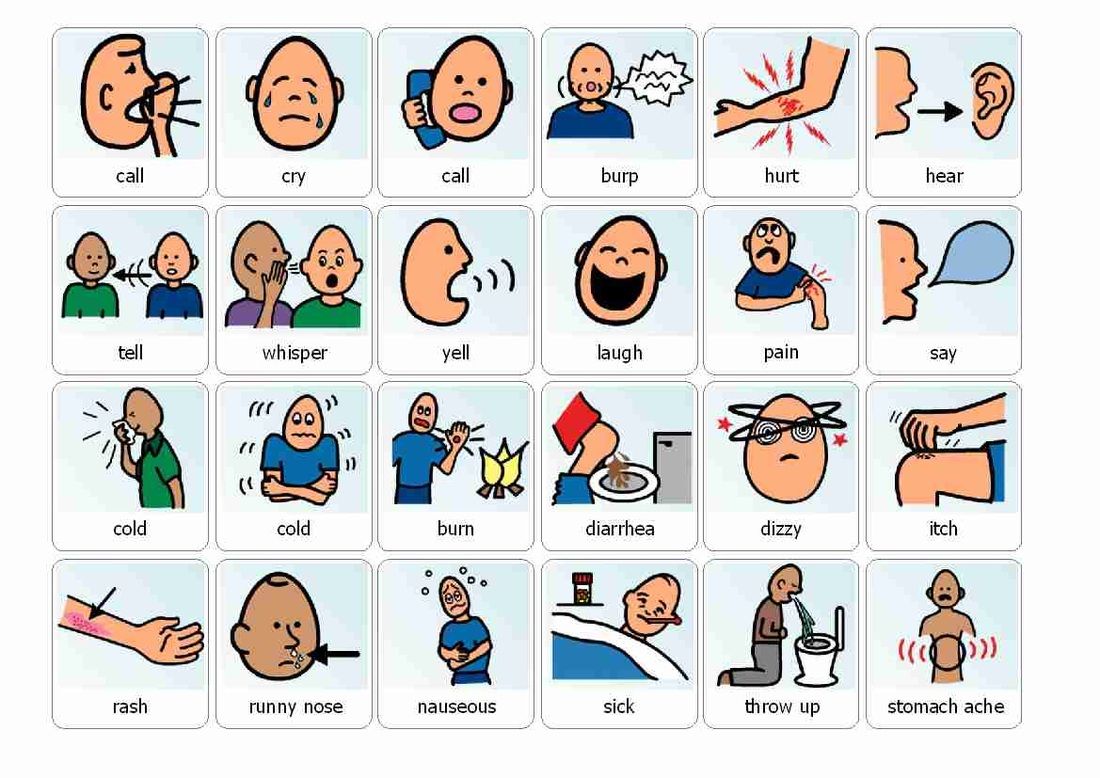 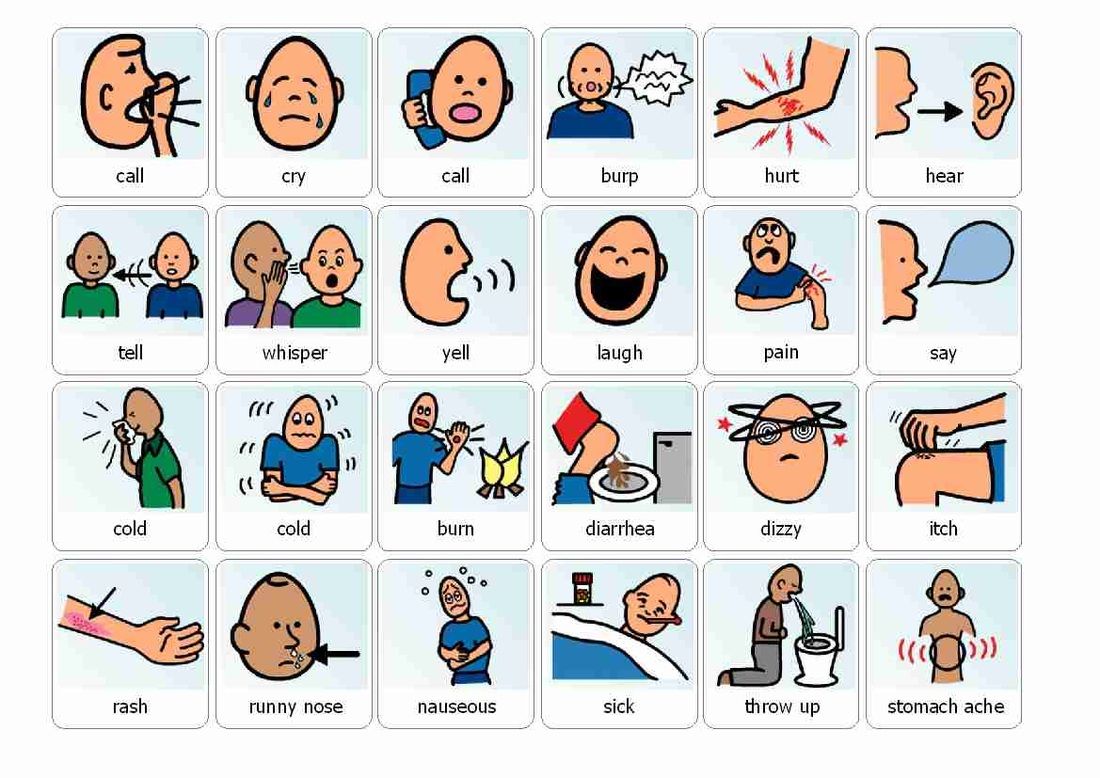 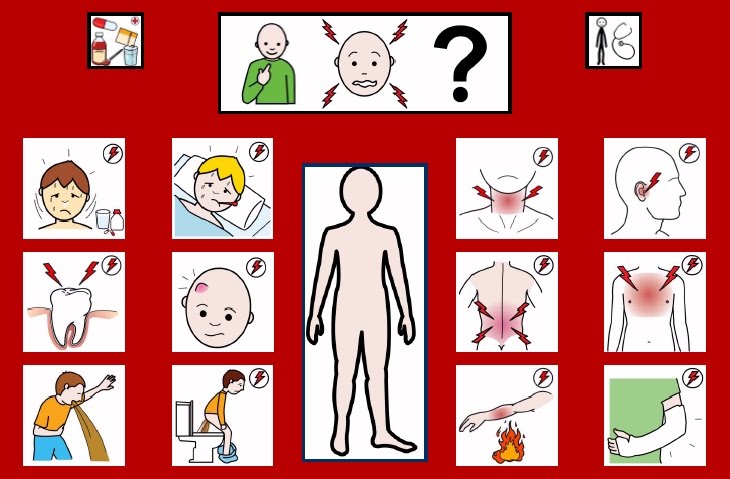 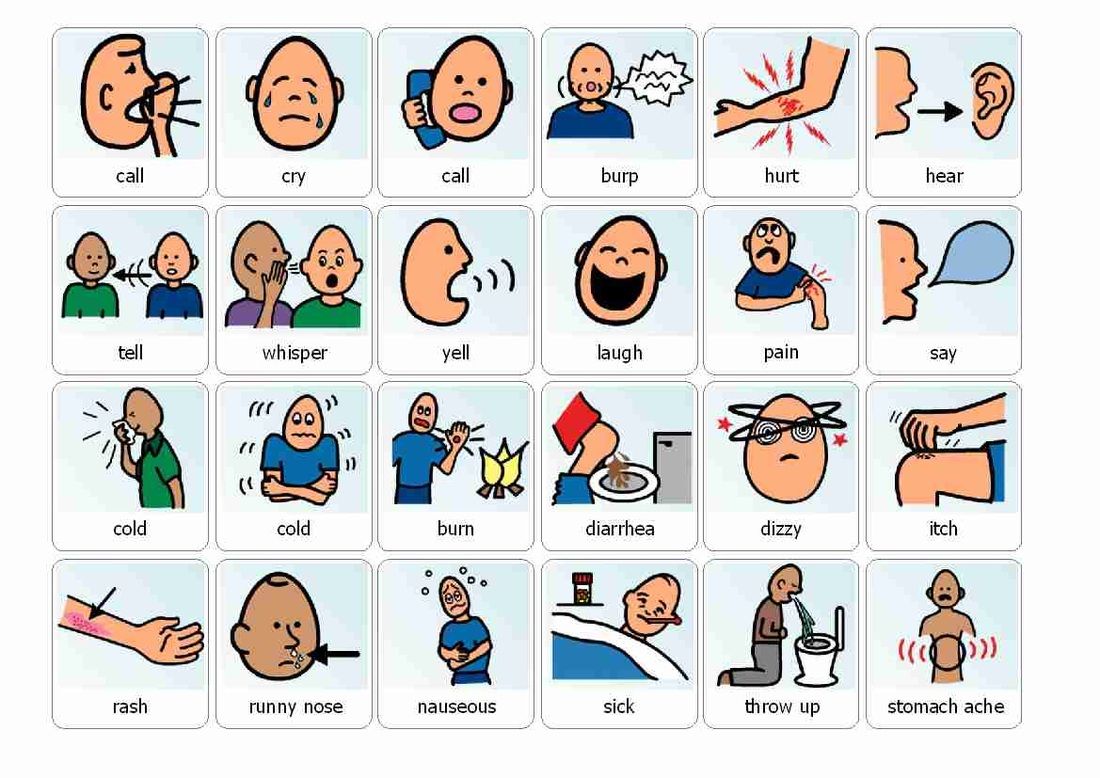 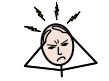 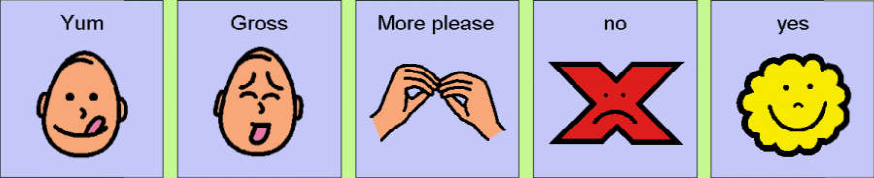 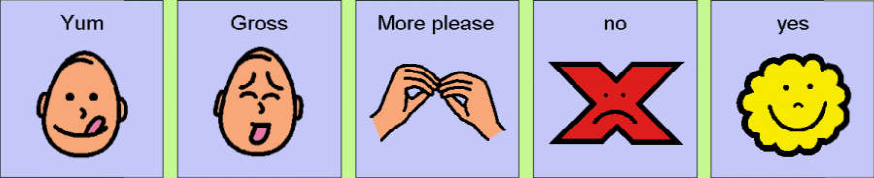 [Speaker Notes: 病痛]
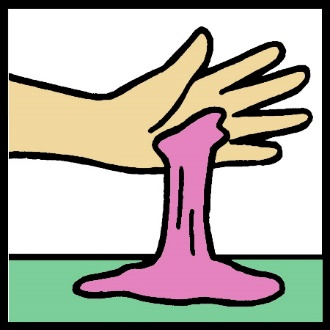 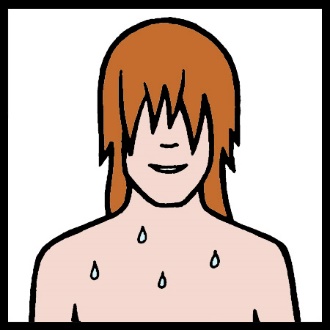 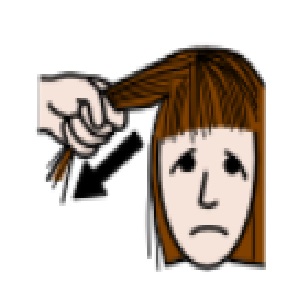 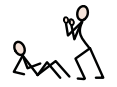 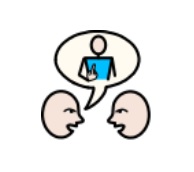 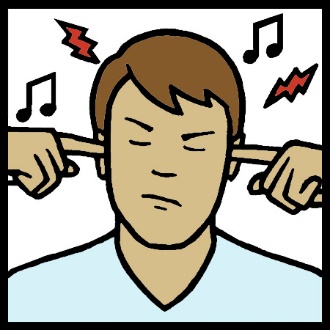 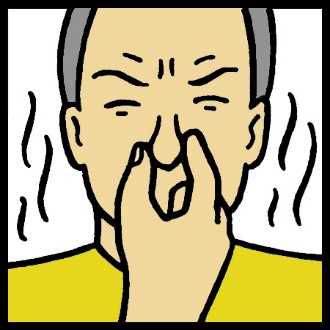 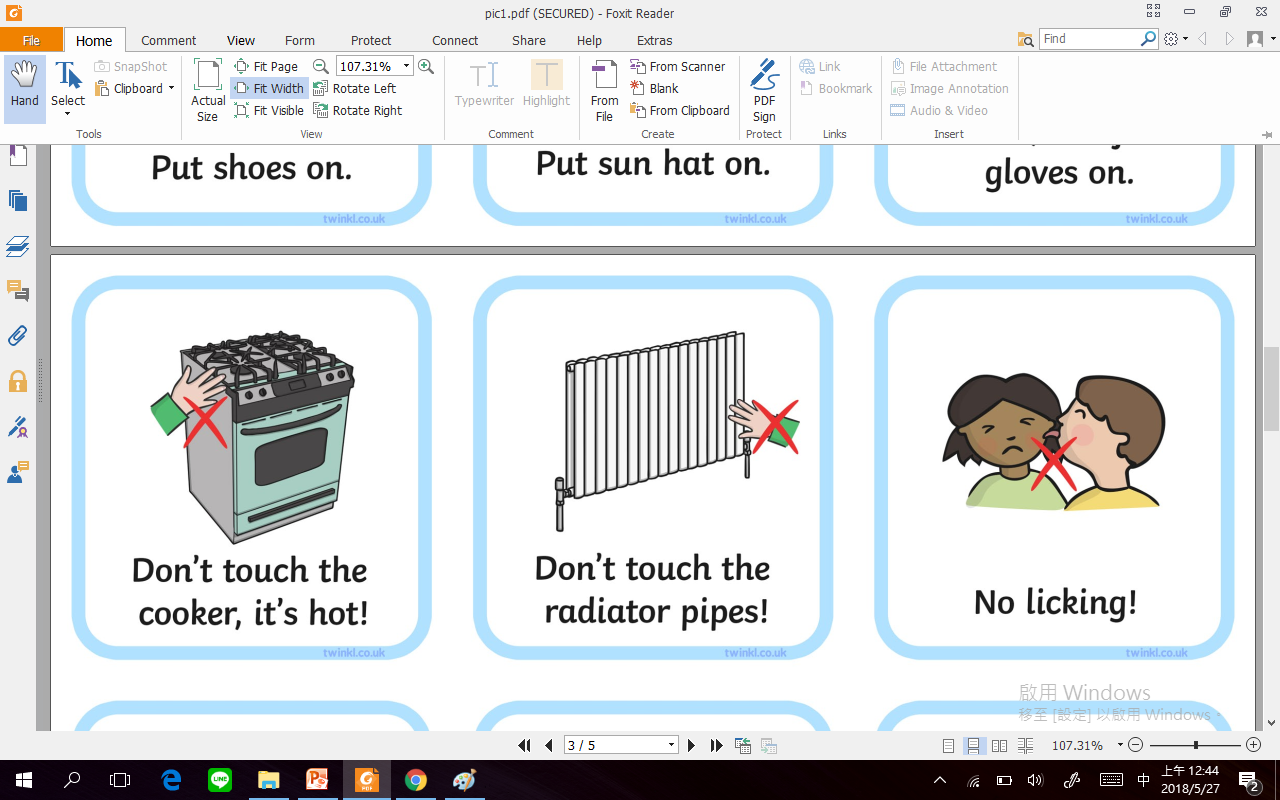 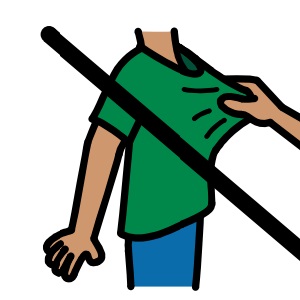 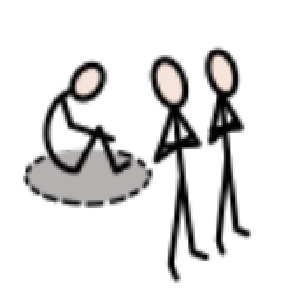 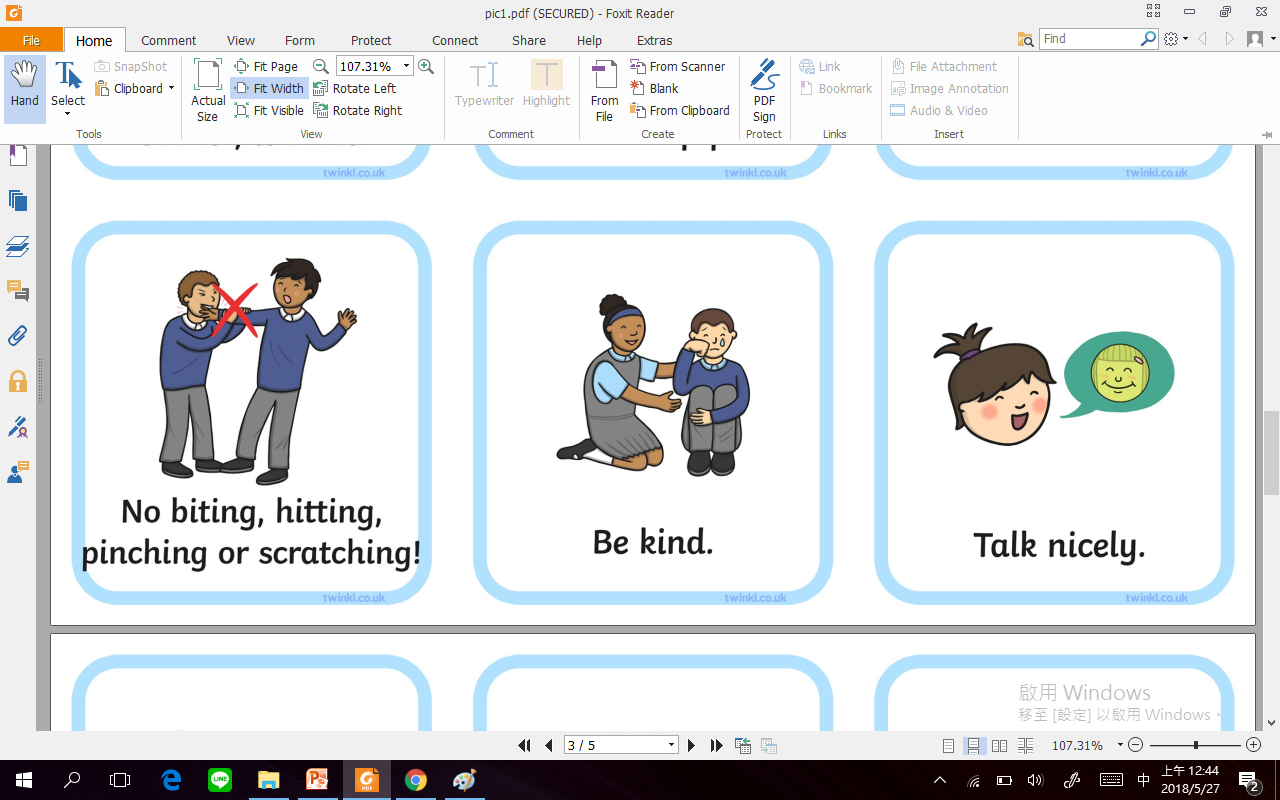 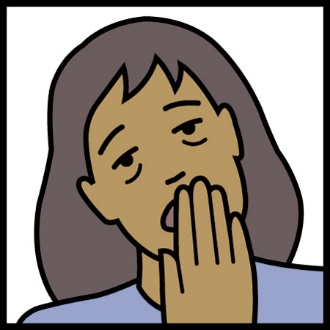 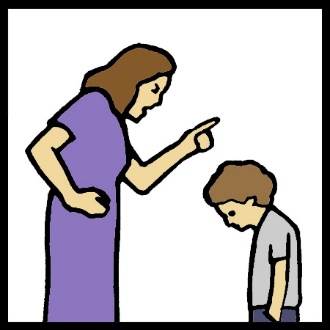 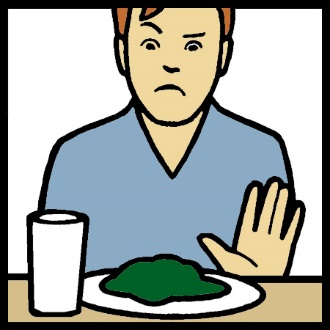 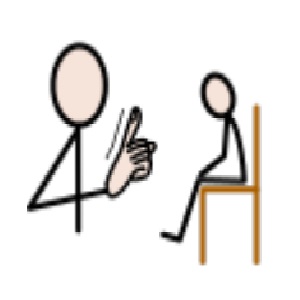 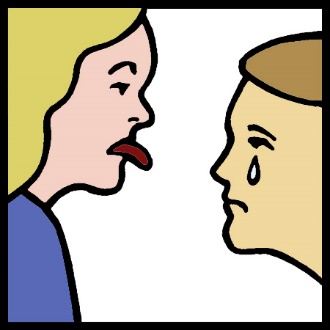 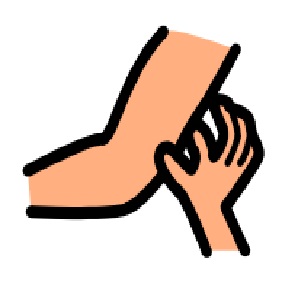 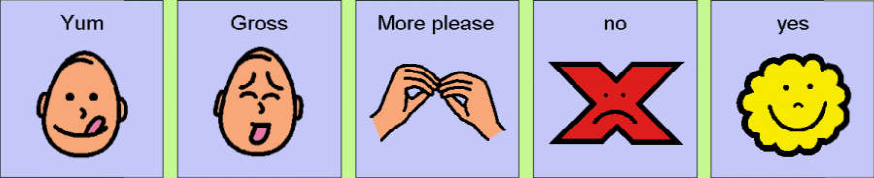 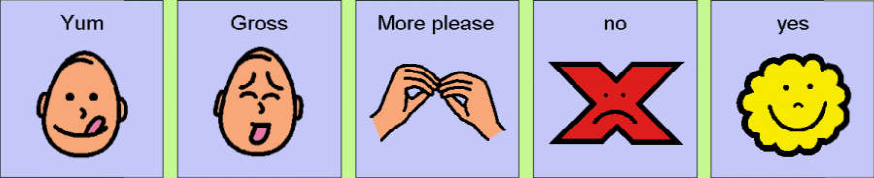 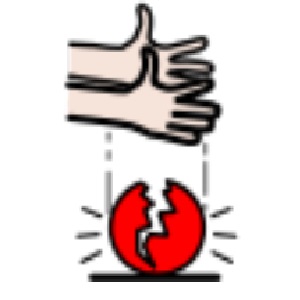 [Speaker Notes: 不良事件]
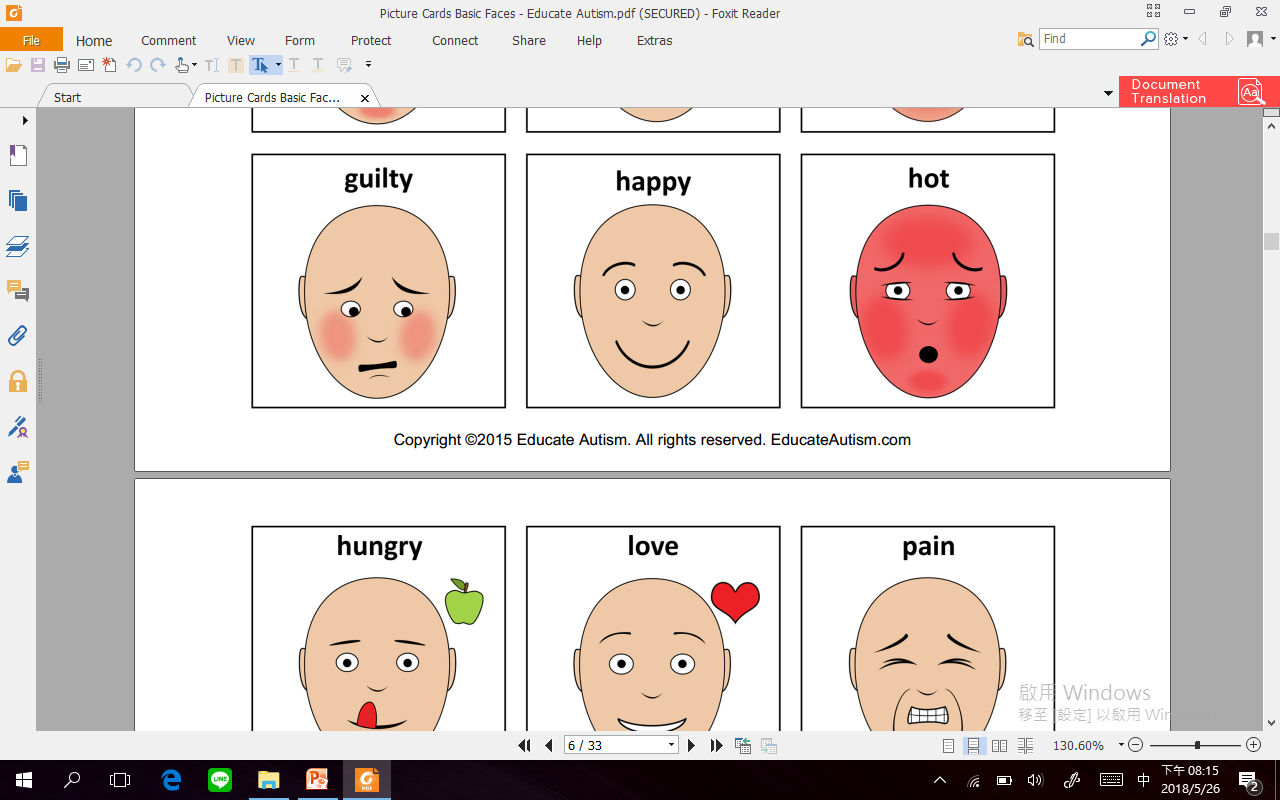 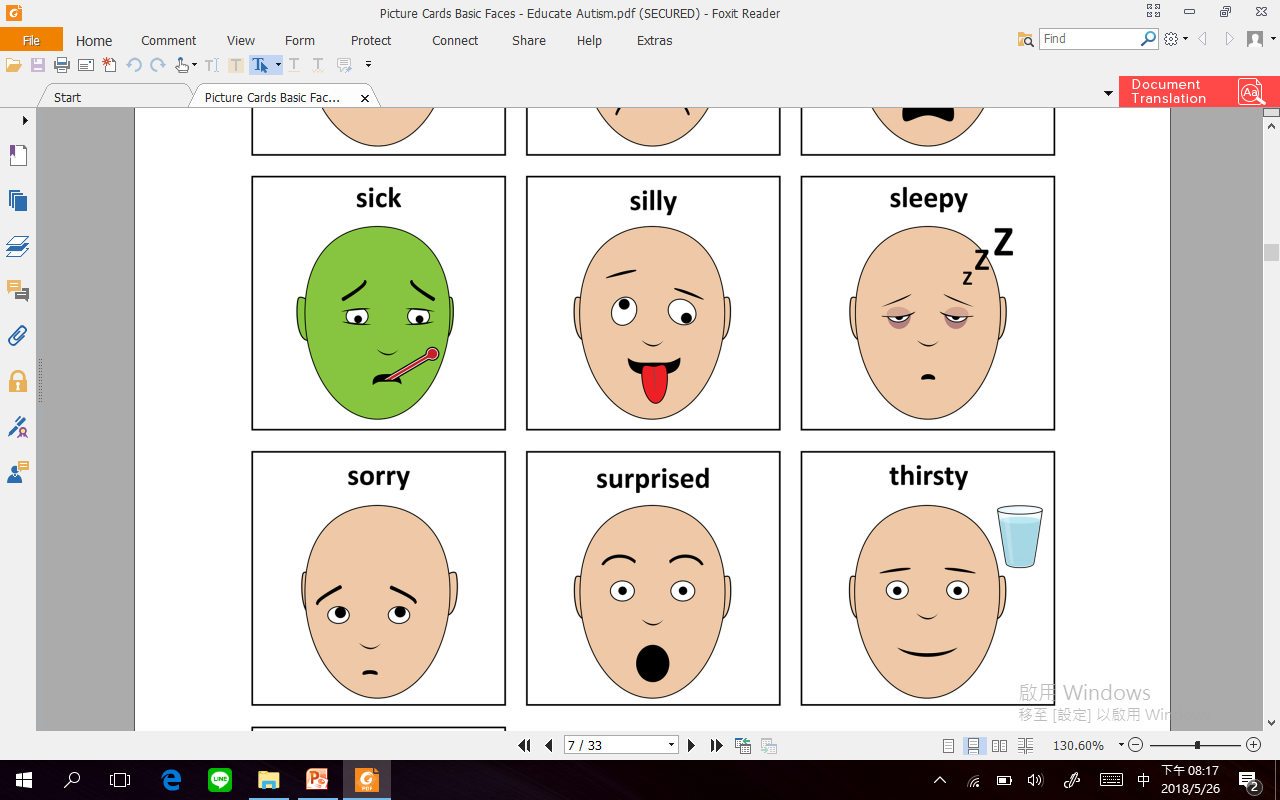 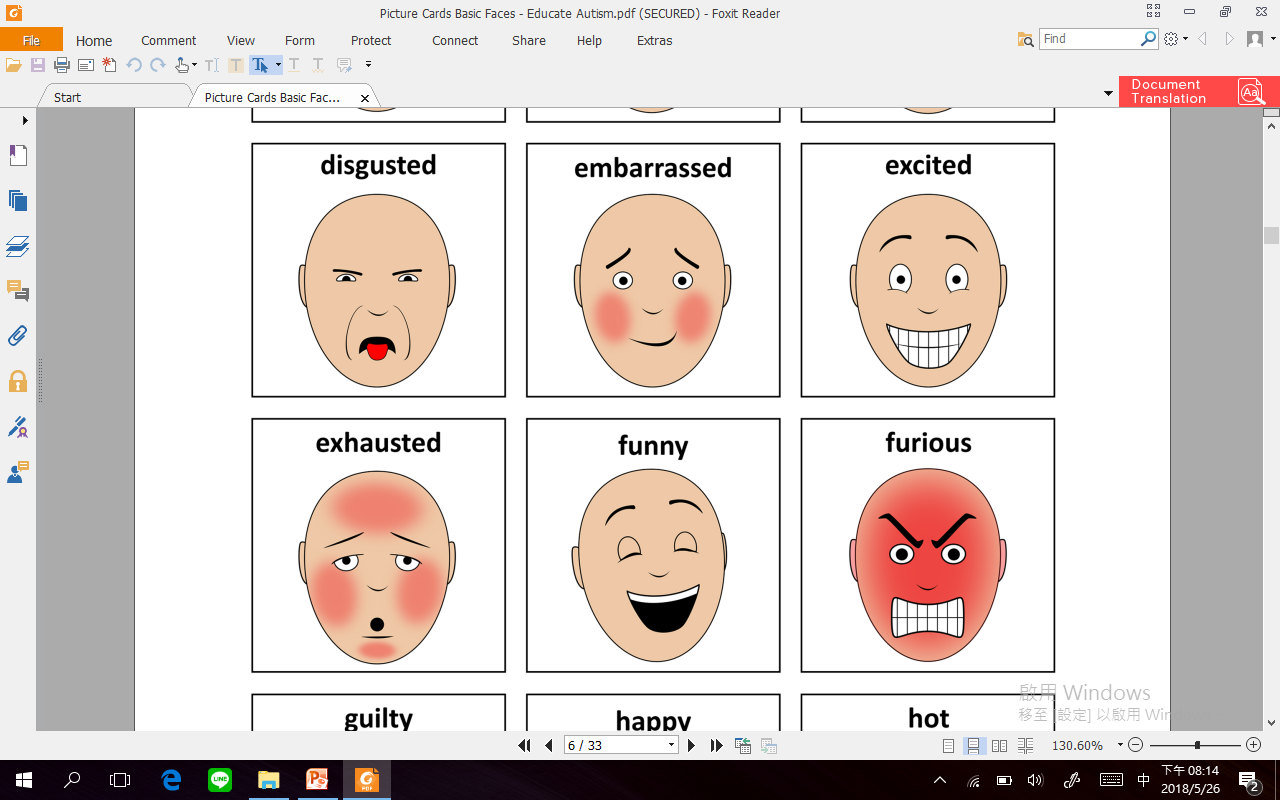 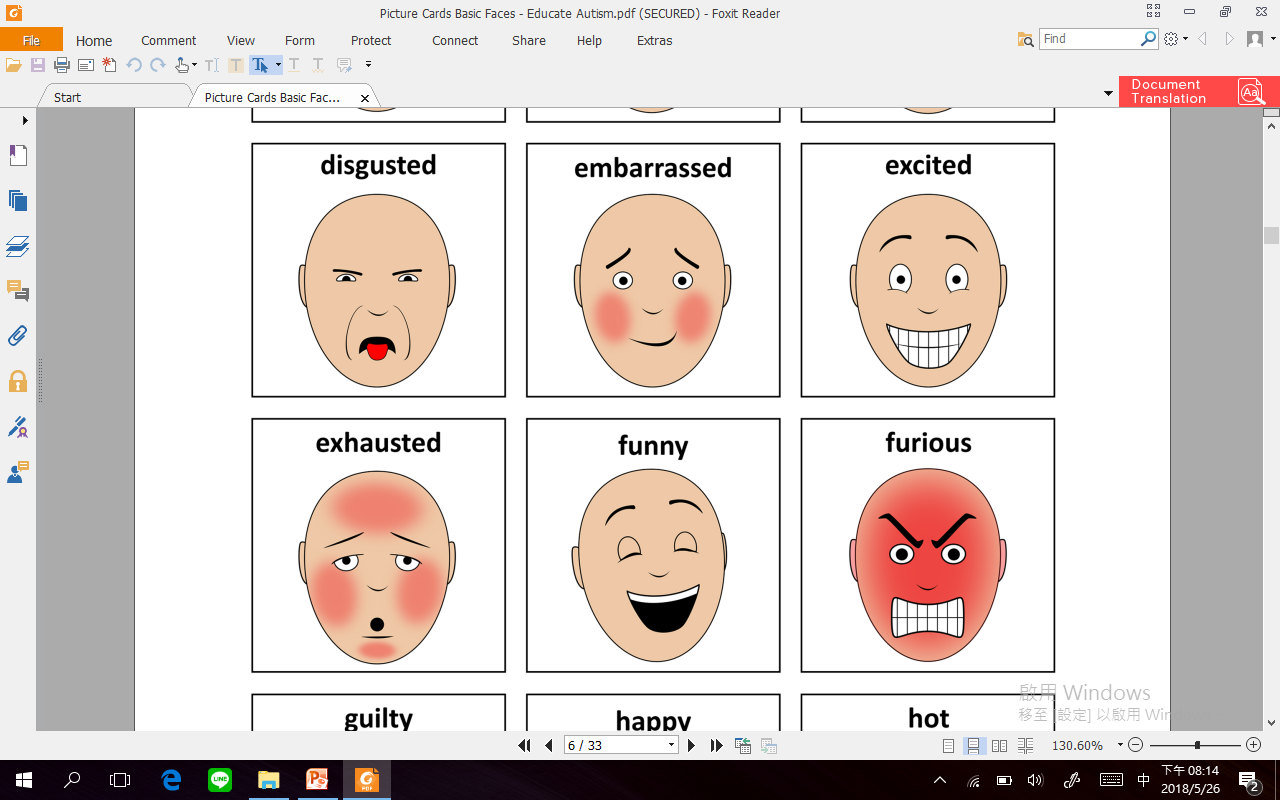 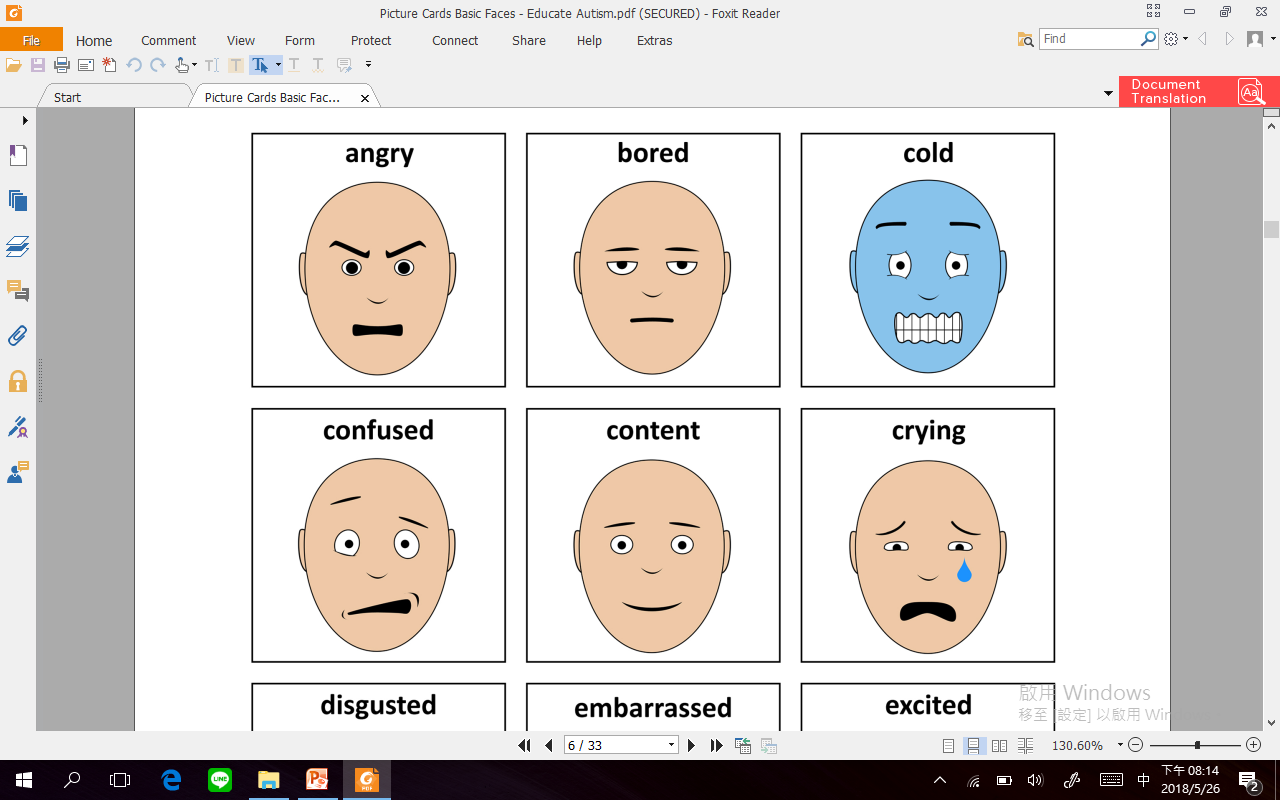 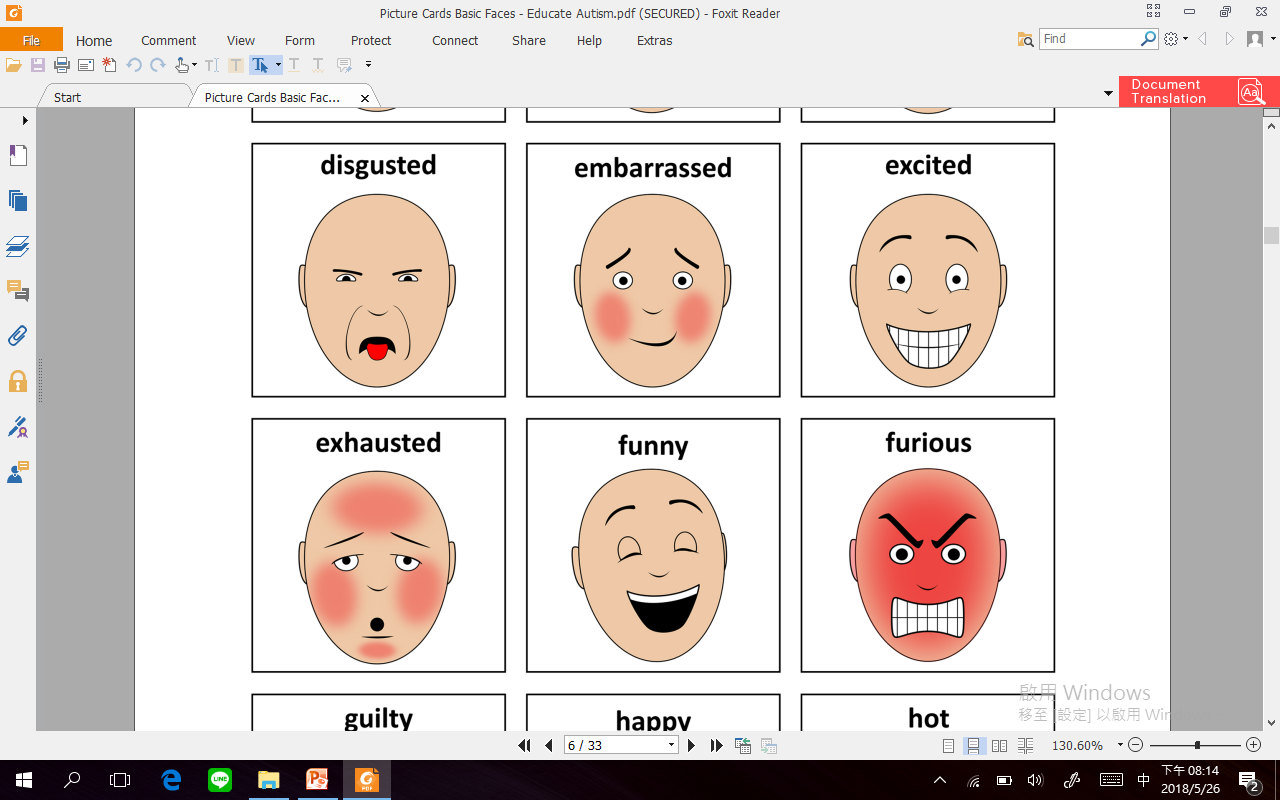 !!!
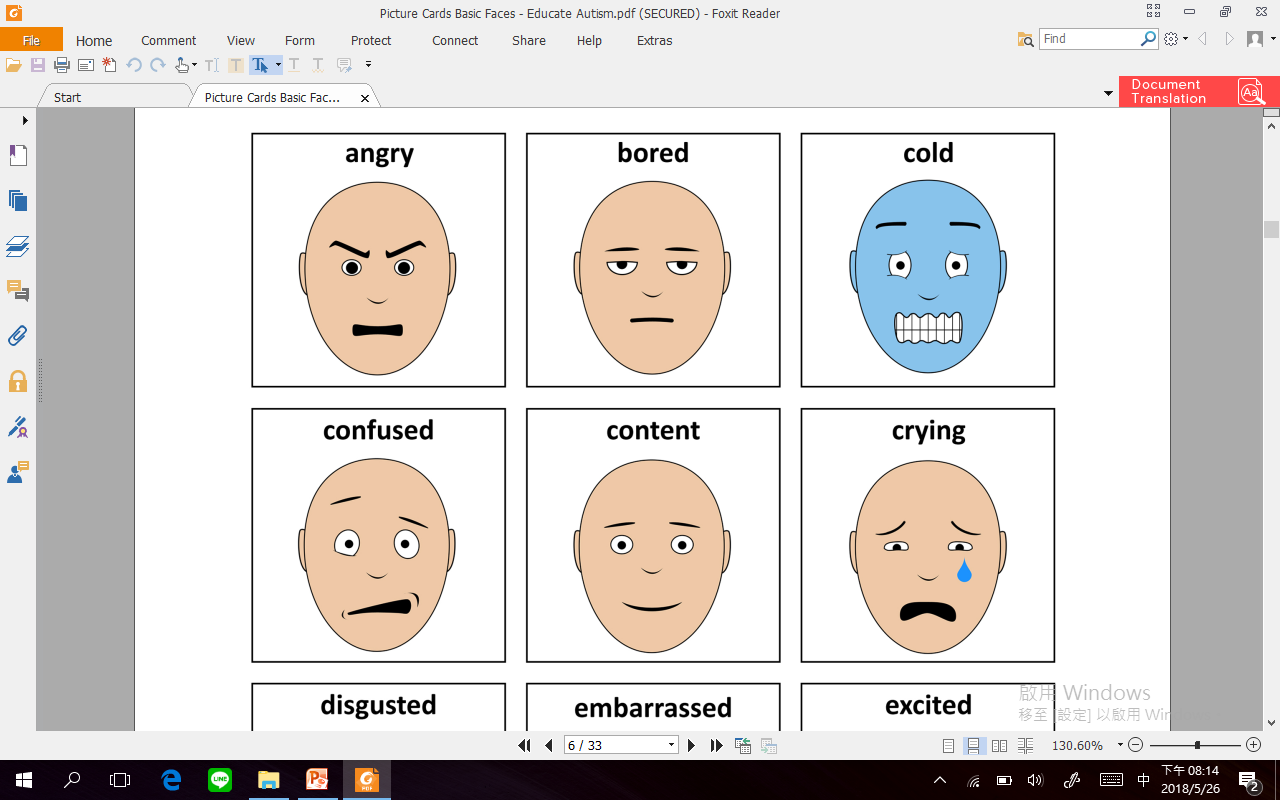 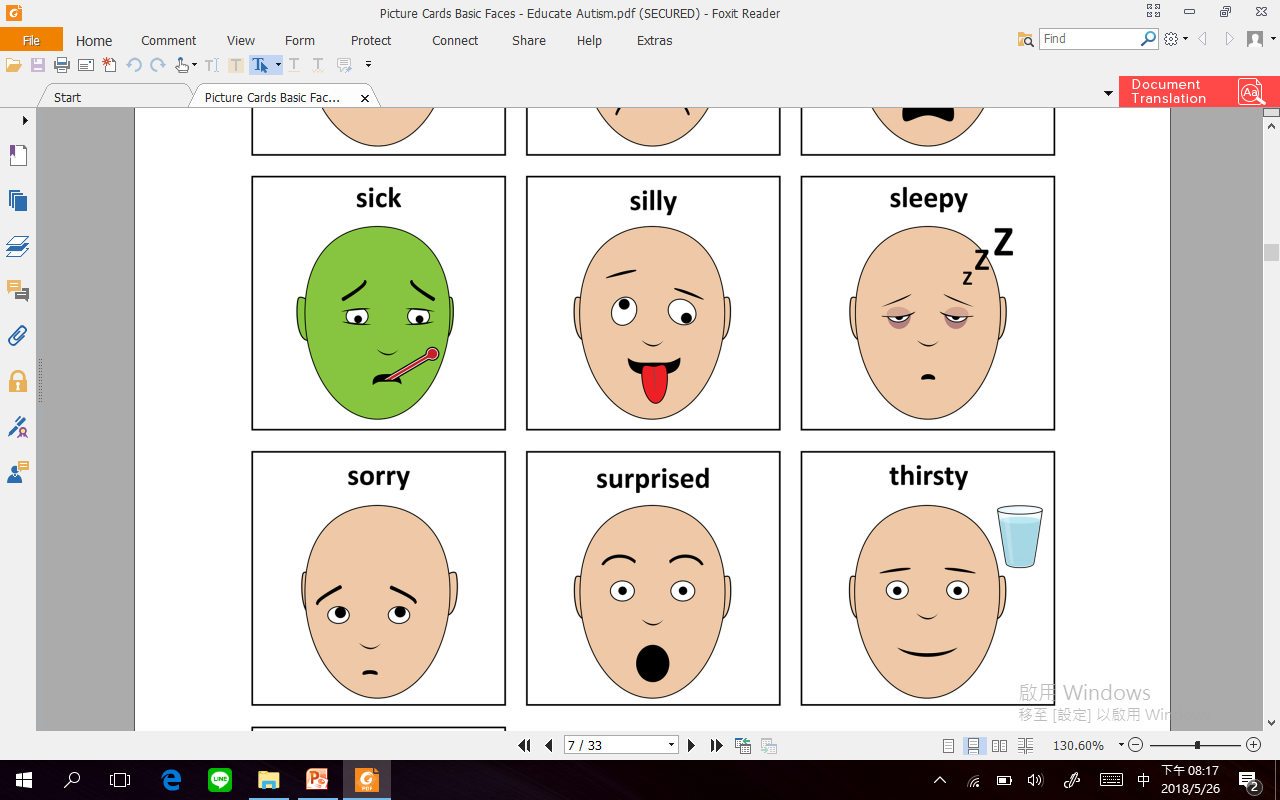 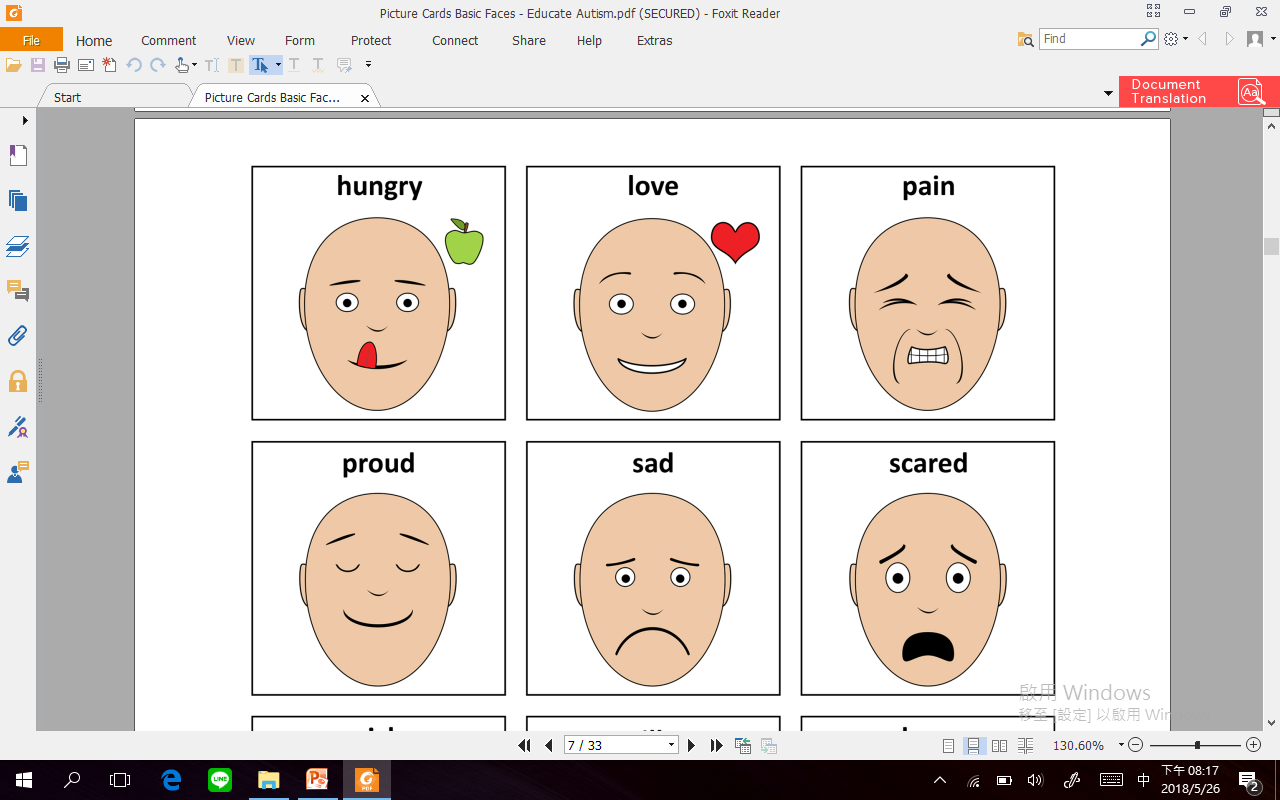 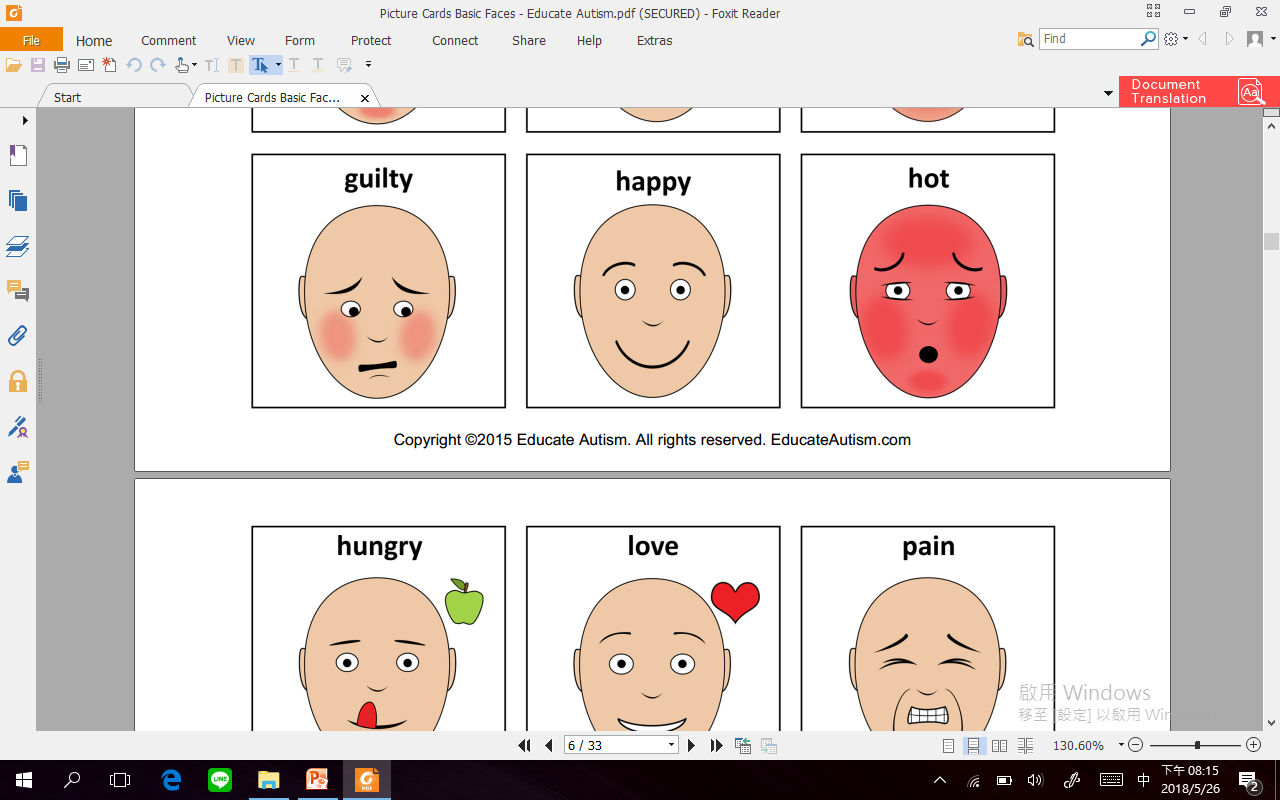 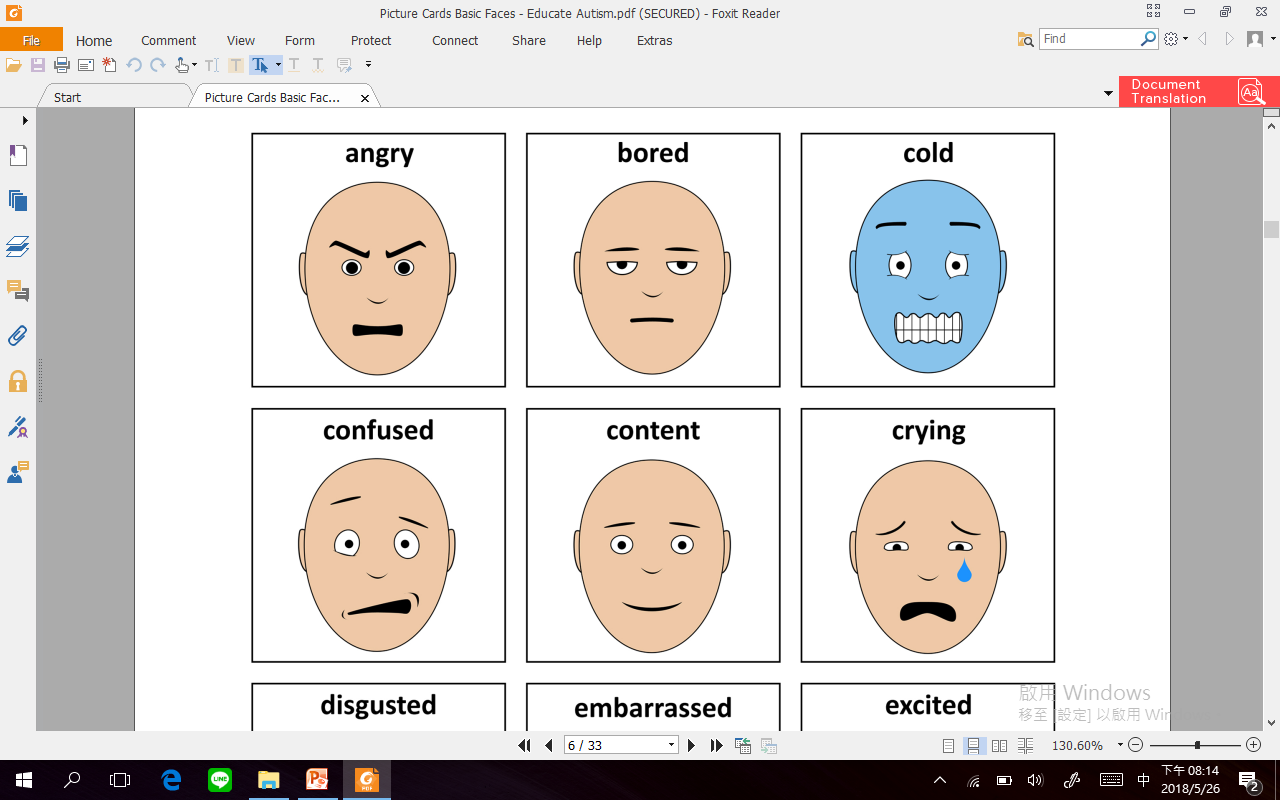 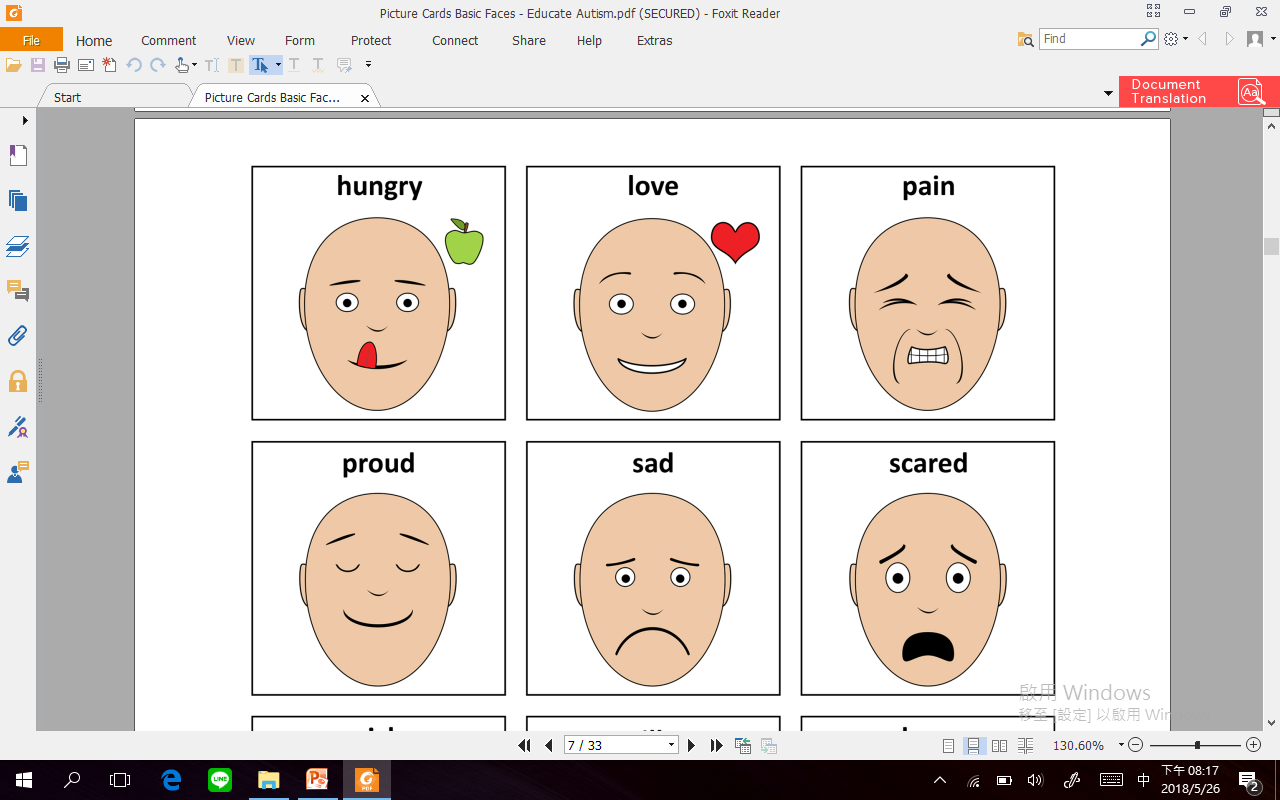 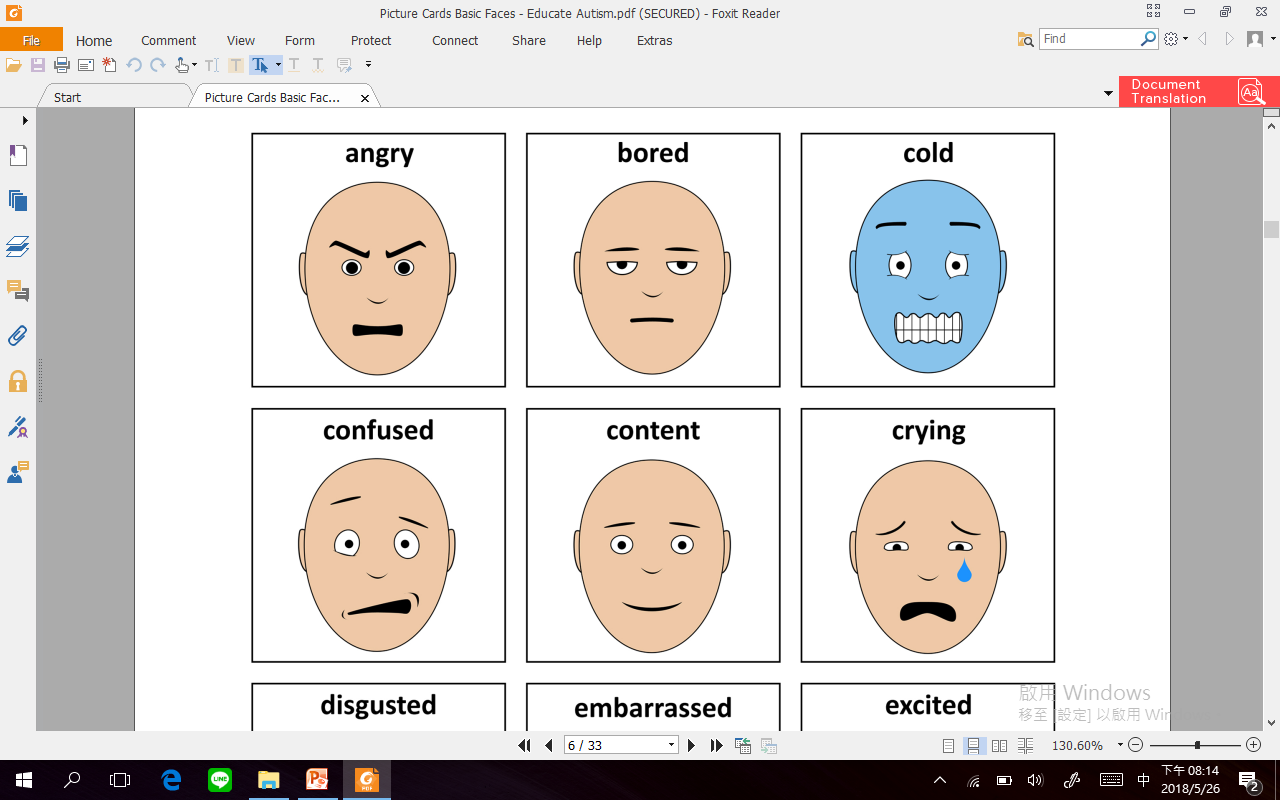 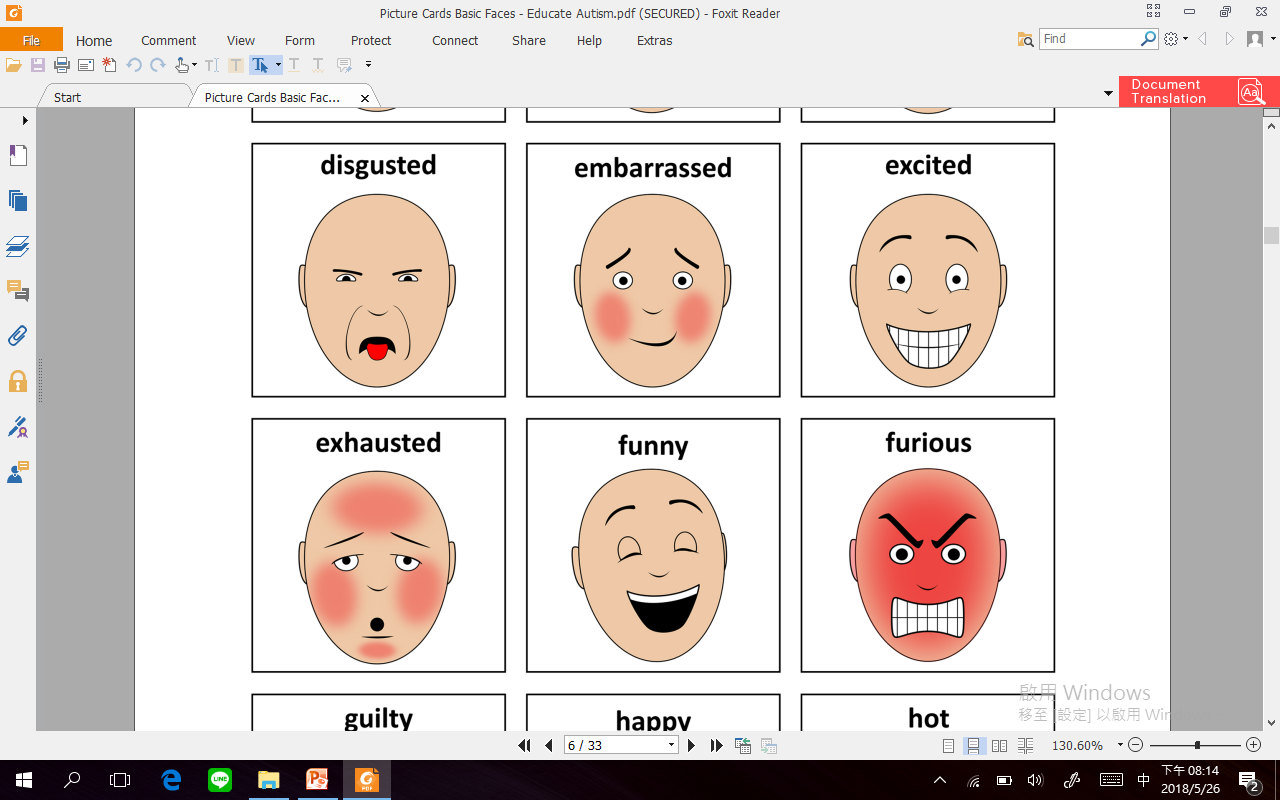 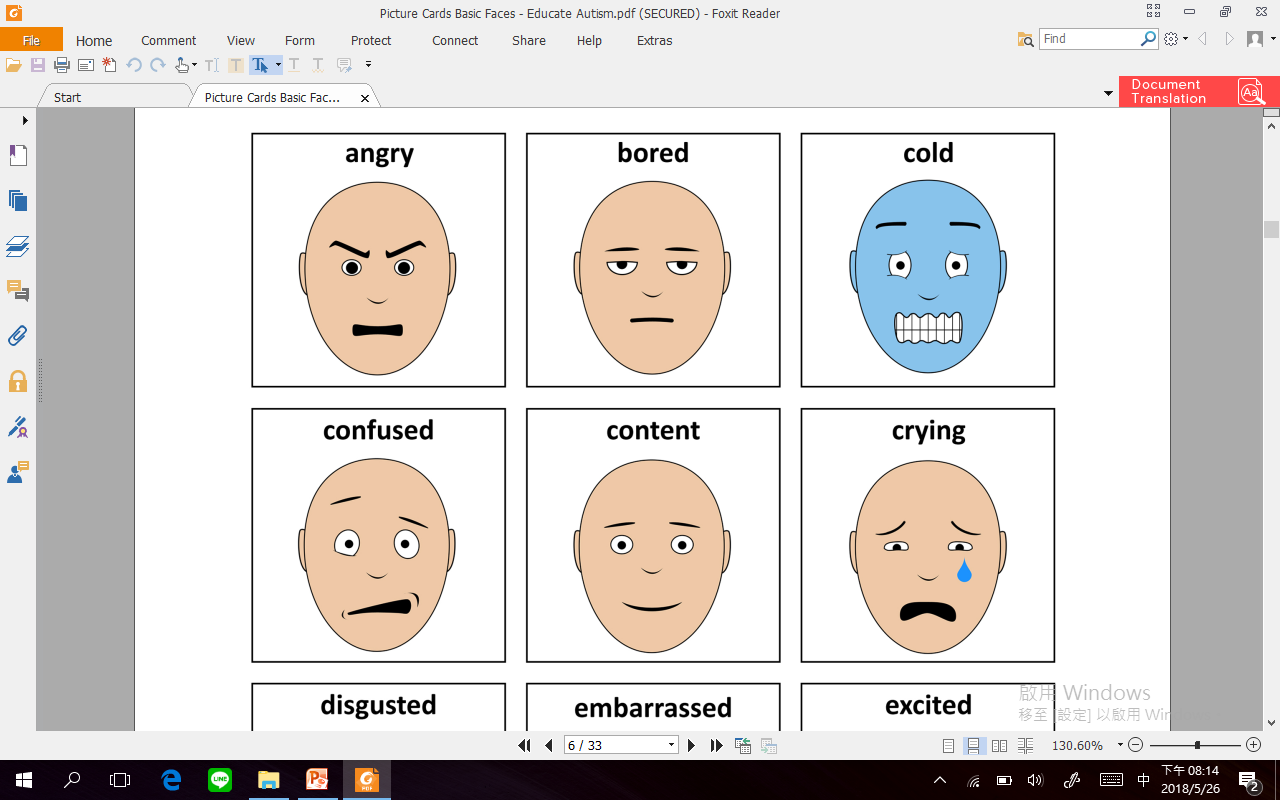 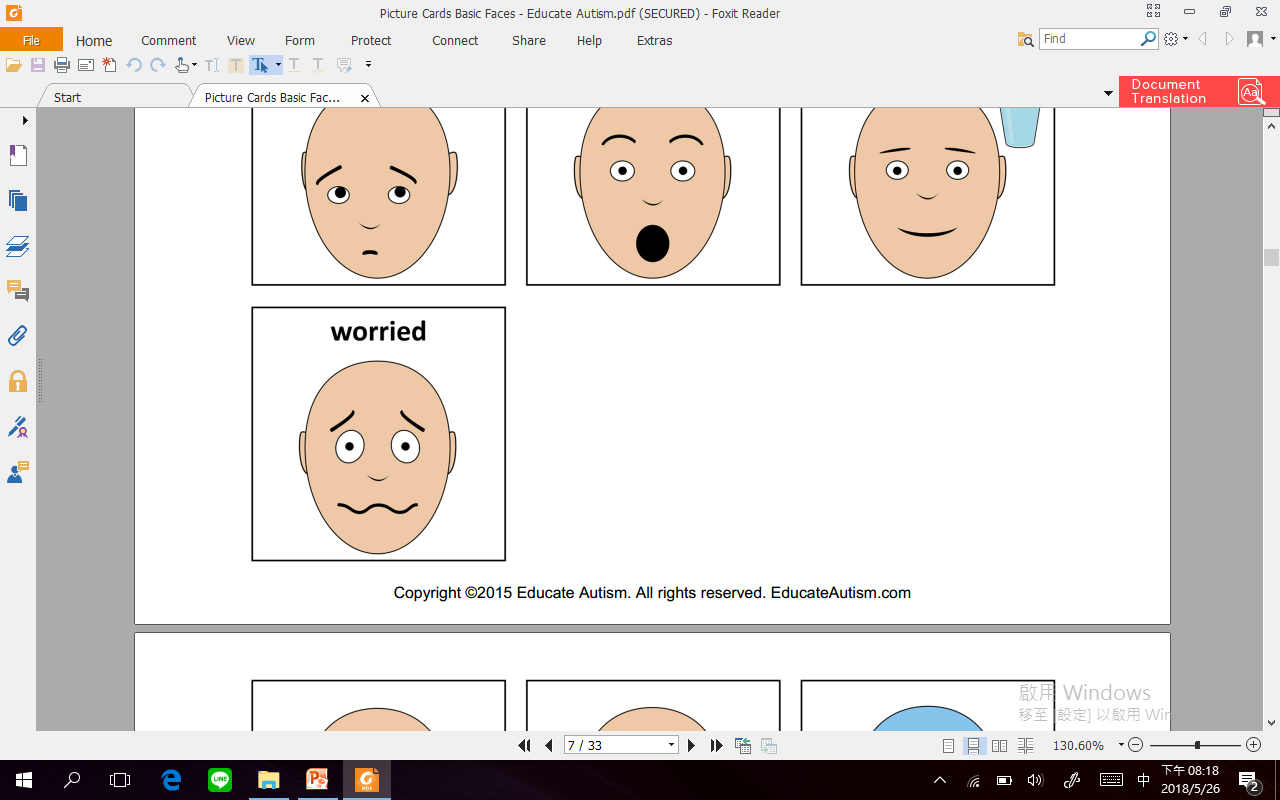 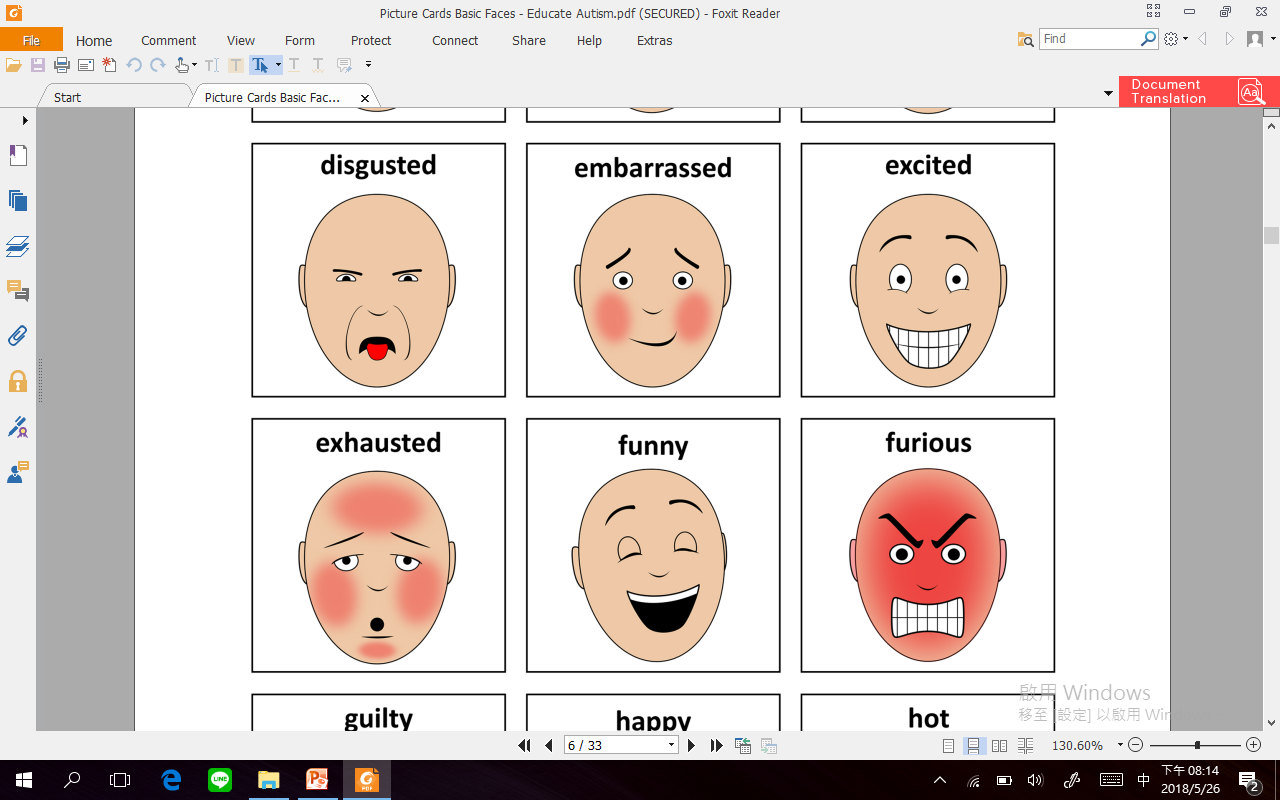 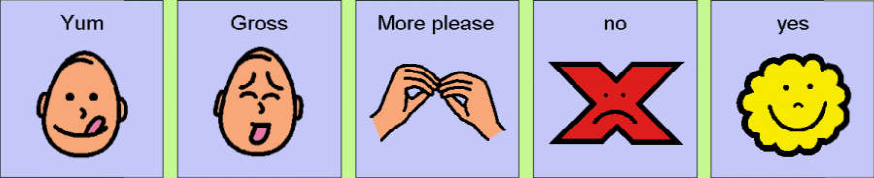 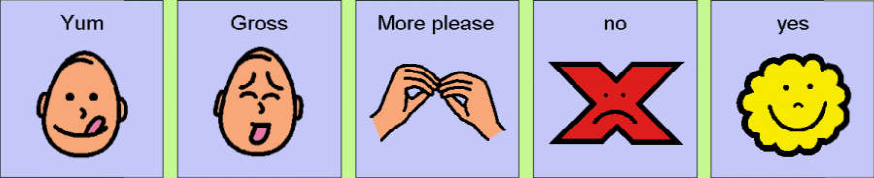 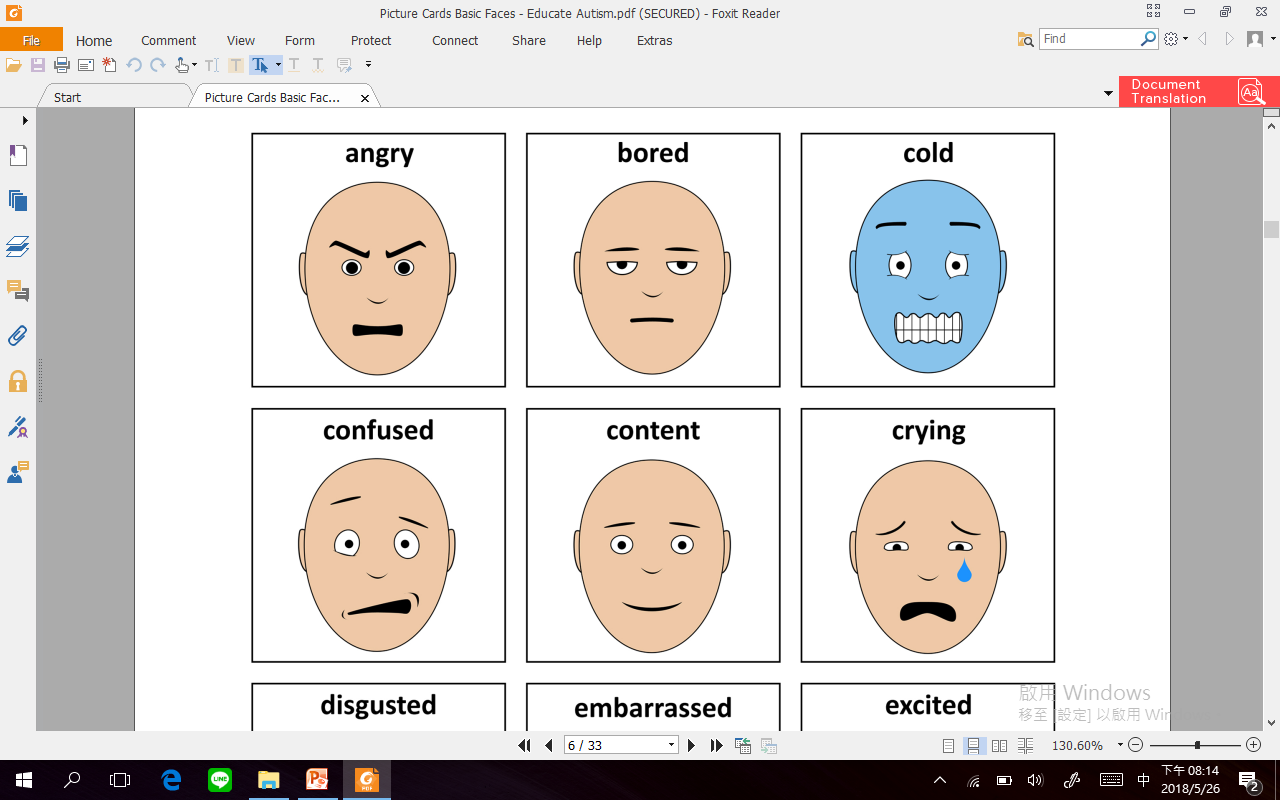 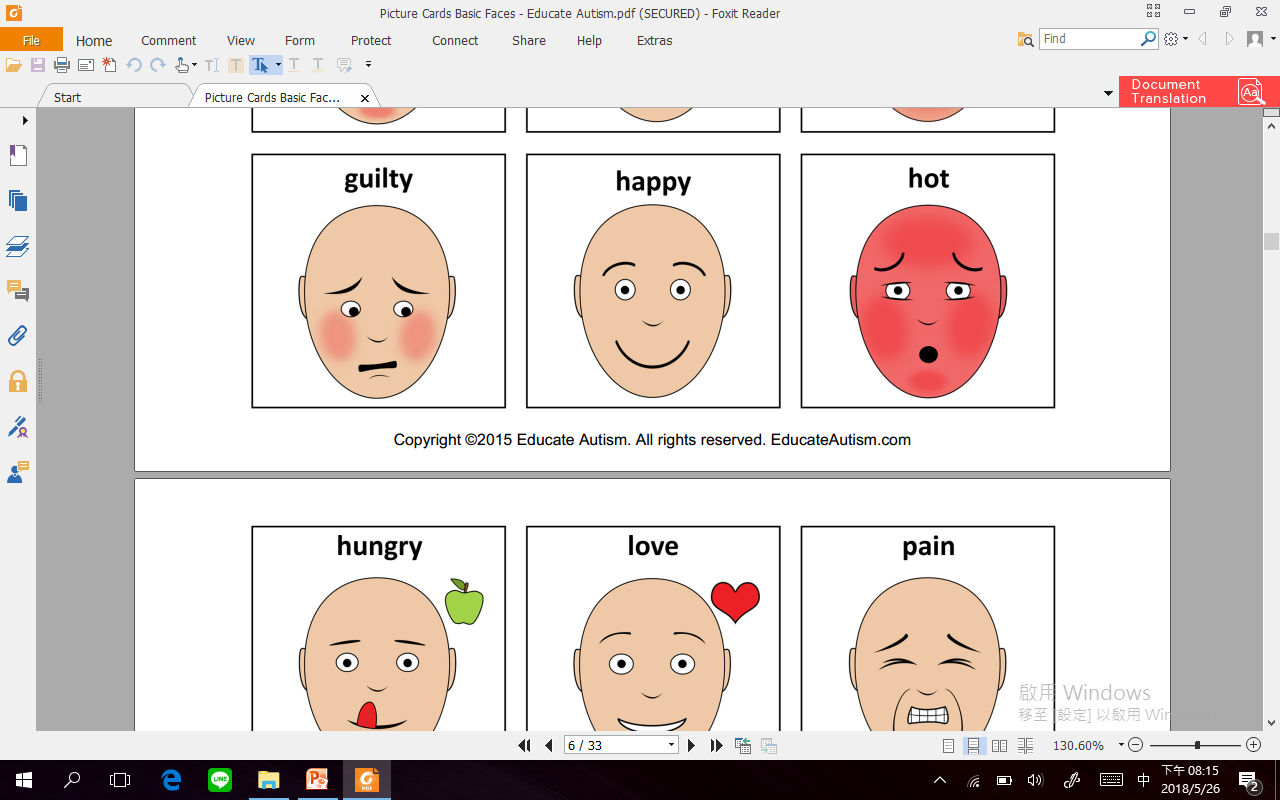 [Speaker Notes: 情緒溝通板]